Leçon 7.2
Chargement et déchargement
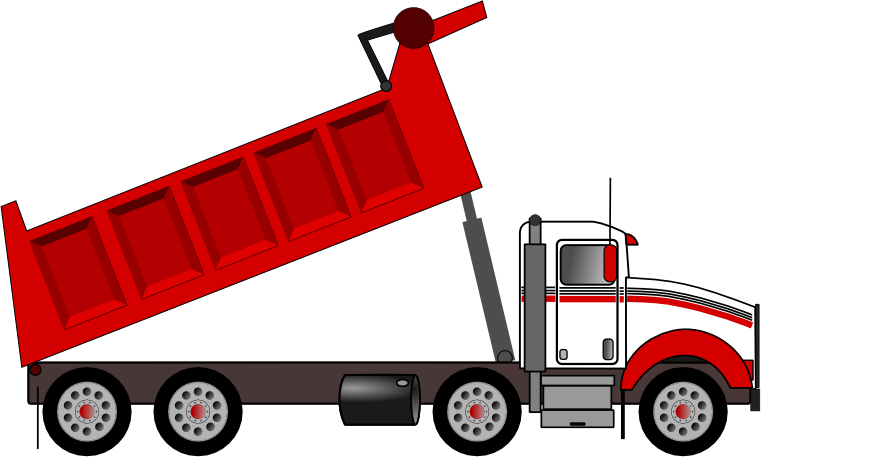 Objectifs de la leçon:
Reconnaître les dangers associés aux chargements et déchargements.
Identifier les lieux de chargements et déchargements en fonction du type de transport effectué.
Résoudre les interrogations reliés à la disposition de la marchandise.
Identifier les forces physiques qui agissent sur la conduite selon la disposition du chargement et qui influencent la méthode d’arrimage.
Les risques et les dangers
La plupart des accidents de travail des camionneurs se produisent lors du chargement ou du déchargement de leur véhicule. Selon le type de transport, les risques et les dangers associés y sont omniprésents.
Voici des exemples rapportés par la CNESST:
https://youtu.be/5SpQoW_LEf8
https://youtu.be/BTHo18tzevk
https://youtu.be/gfR0u1Sf9g4
https://youtu.be/ZwfNEC-e7IQ
https://youtu.be/AGG2yhrdFeE
https://youtu.be/vdfcH8divv8
[Speaker Notes: Voir https://www.cchst.ca/oshanswers/hsprograms/hazard_risk.html pour les définitions de danger et risque.

Faire travailler les élèves en équipes, puis leur demander leurs réponses]
Les risques et les dangers
La plupart des accidents de travail des camionneurs se produisent lors du chargement ou du déchargement de leur véhicule. Selon le type de transport, les risques et les dangers associés y sont omniprésents.
Identifiez  les dangers et les risques au chargement et déchargement de transport de type fourgon.
[Speaker Notes: Voir https://www.cchst.ca/oshanswers/hsprograms/hazard_risk.html pour les définitions de danger et risque.

Faire travailler les élèves en équipes, puis leur demander leurs réponses]
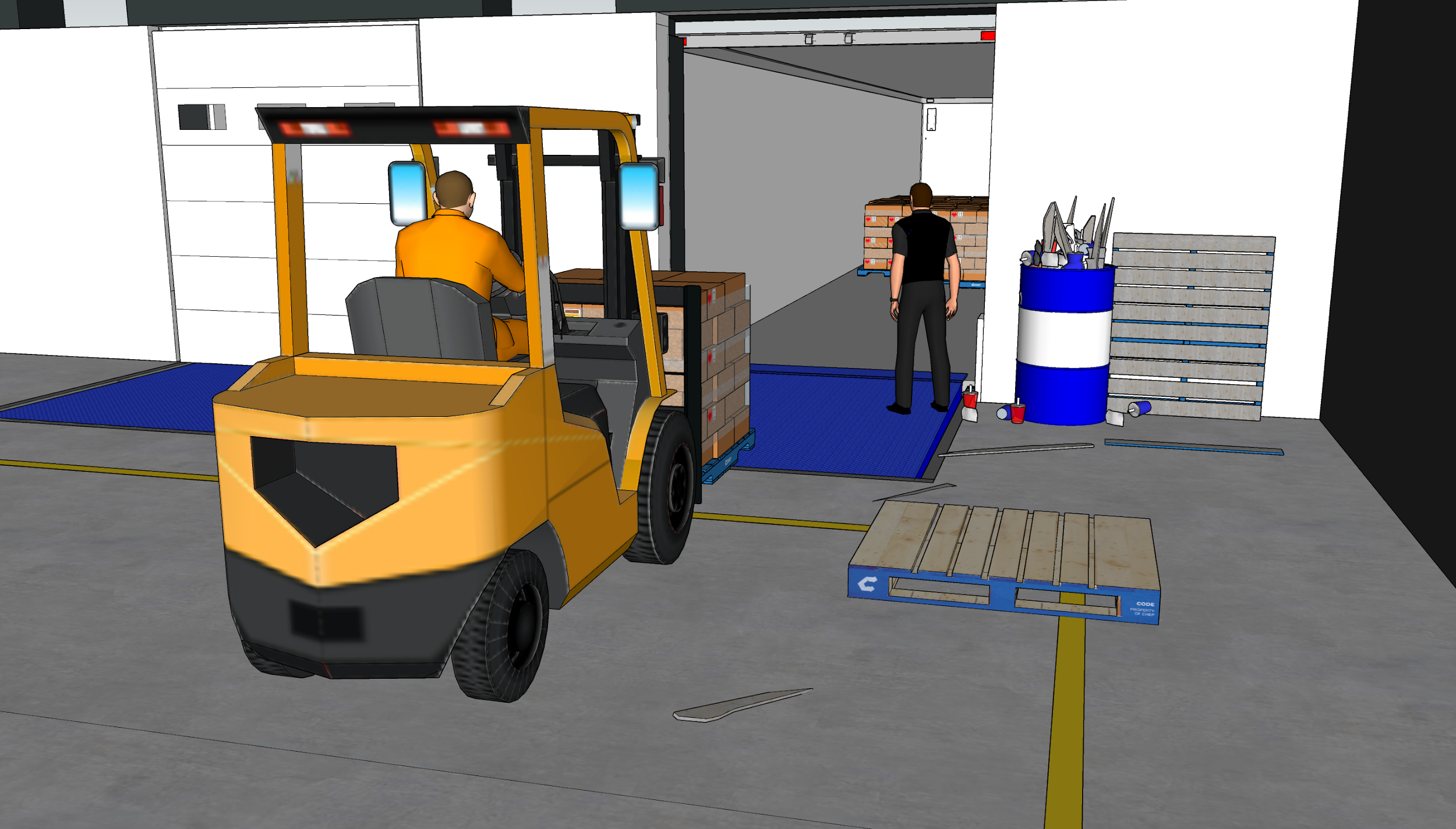 CHERCHEZ L’ERREUR !
[Speaker Notes: Compléter le jeu avec le groupe]
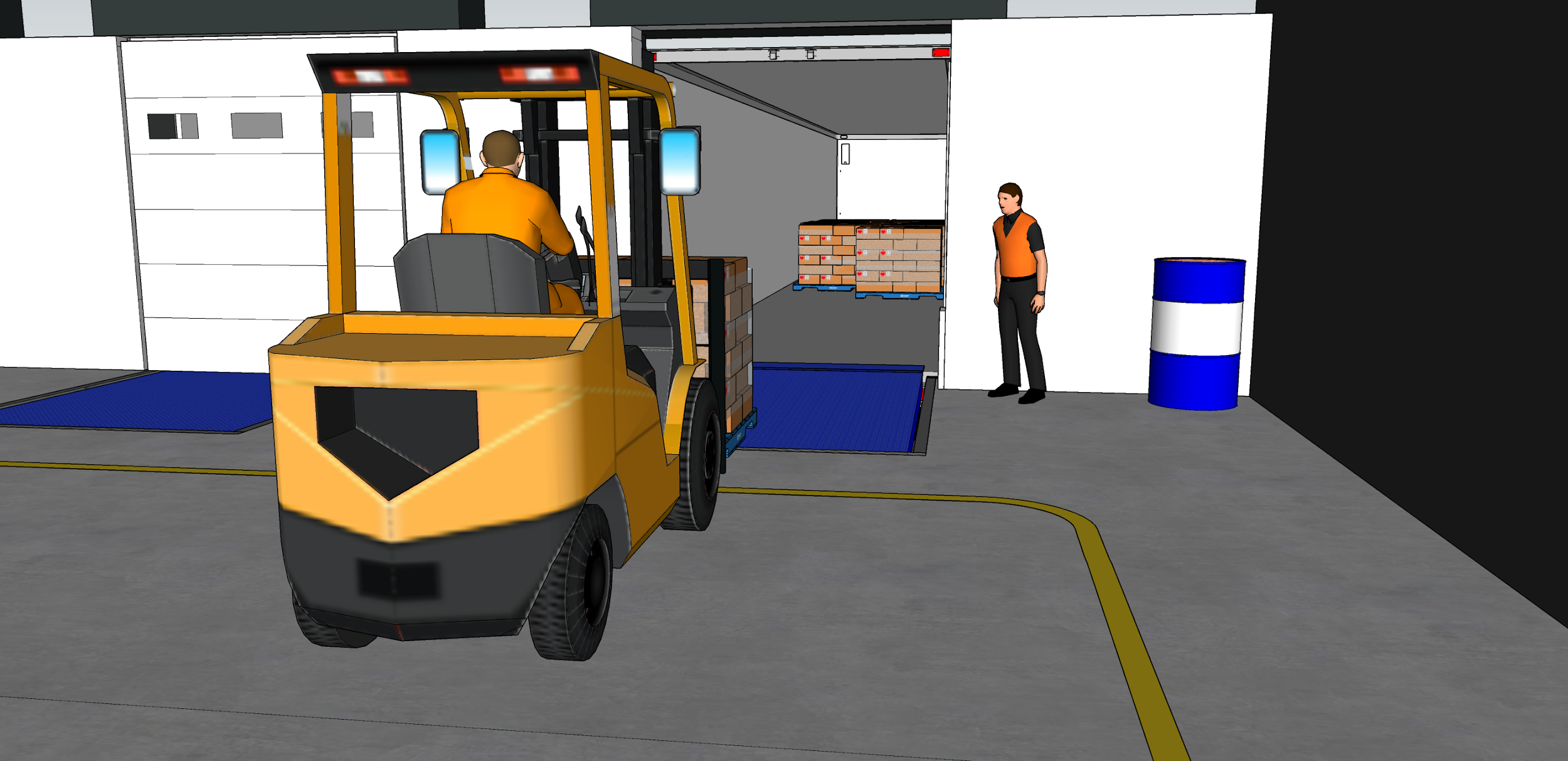 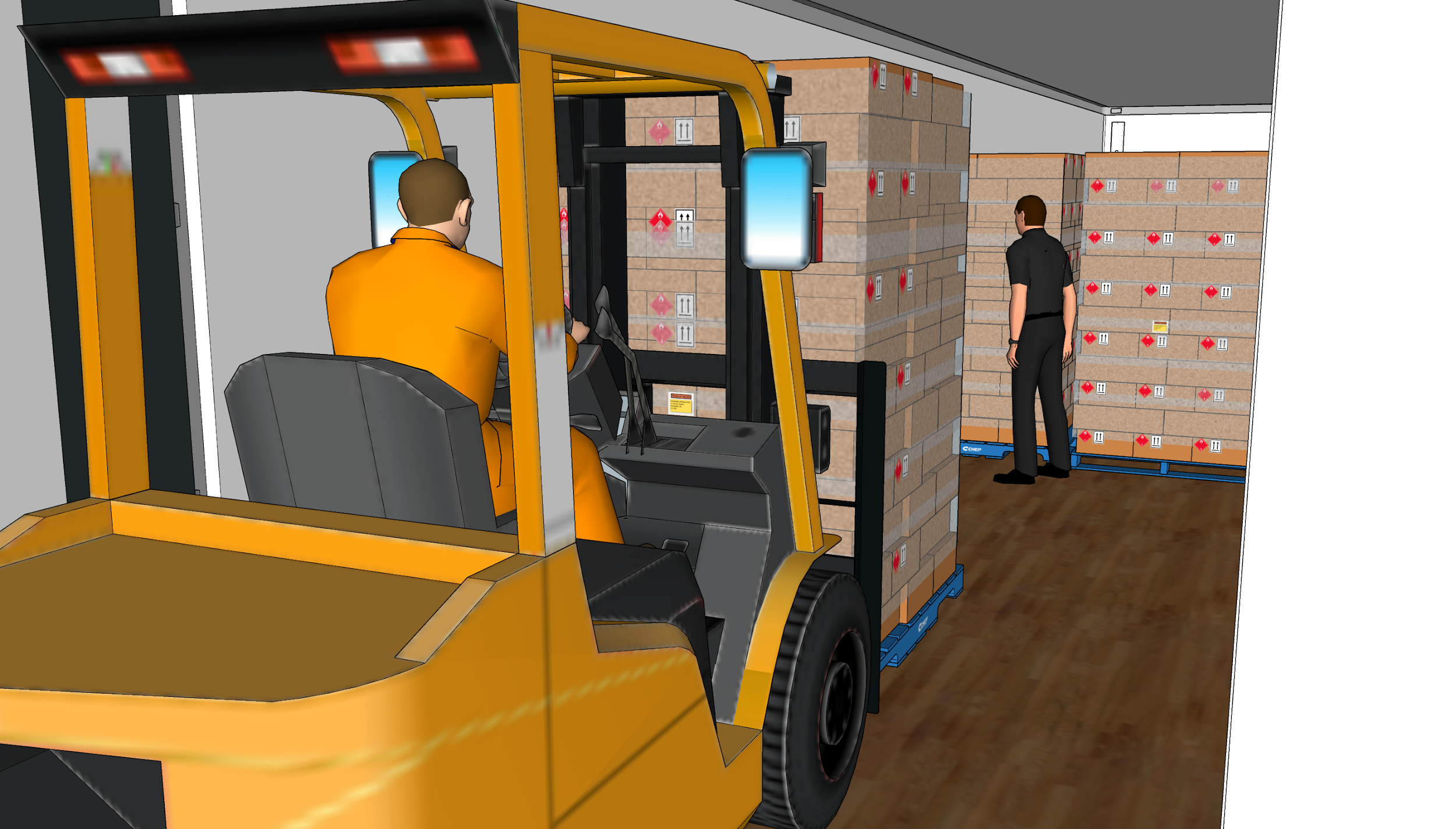 CHERCHEZ L’ERREUR !
[Speaker Notes: Éviter de se retrouver dans la semi-remorque en même temps que le chariot élévateur.]
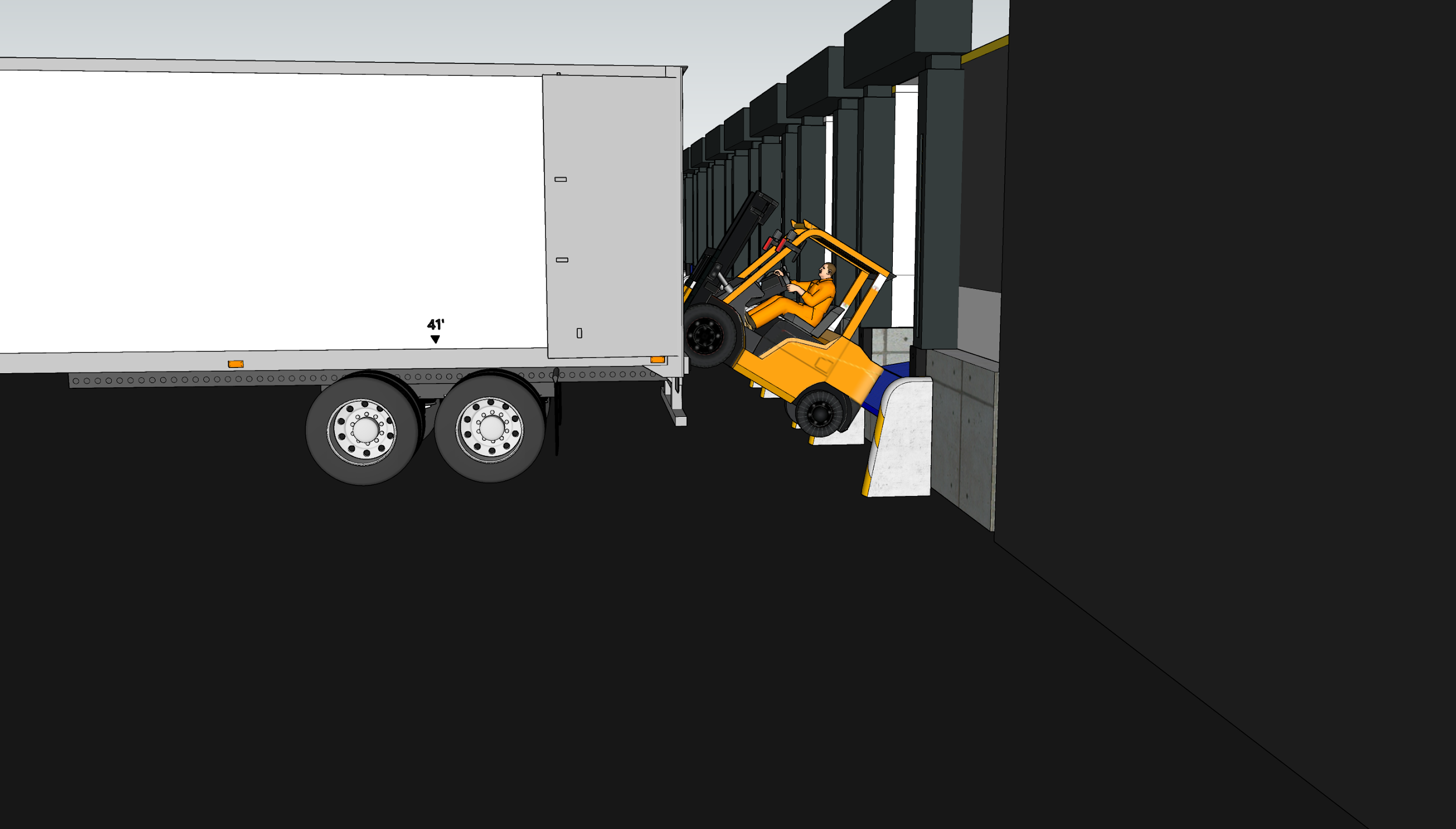 https://youtu.be/Rfah-gopHjw
[Speaker Notes: Beaucoup trop d’accidents arrivent lorsque le véhicule quitte le quai de chargement sans qu’il n’y ait eu une bonne communication entre les intervenants. Il faut prendre toutes les dispositions avant de passer à l’action. Quelles sont ces dispositions?]
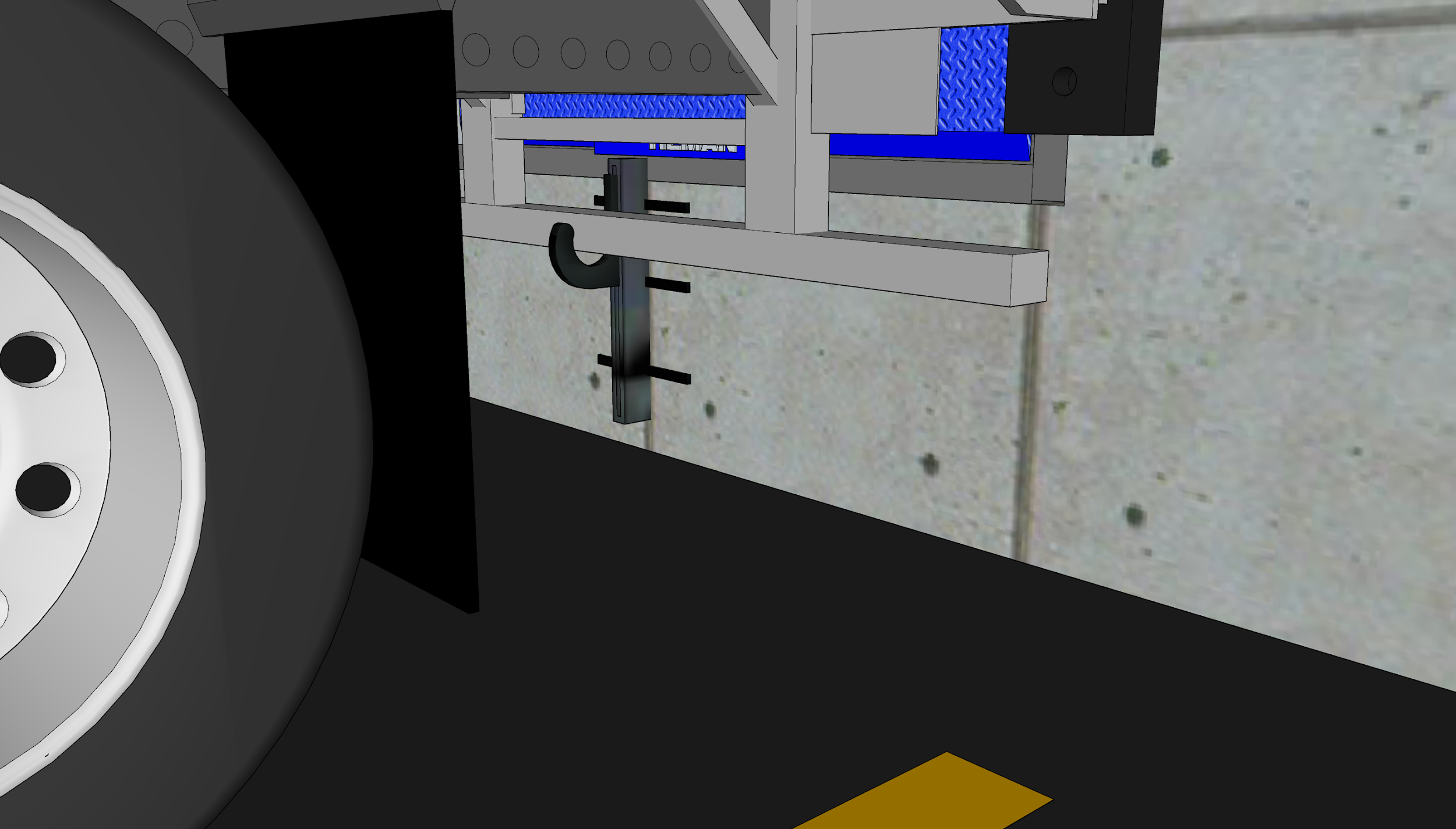 [Speaker Notes: Certains quais de chargement sont munis de dispositif de retenu.]
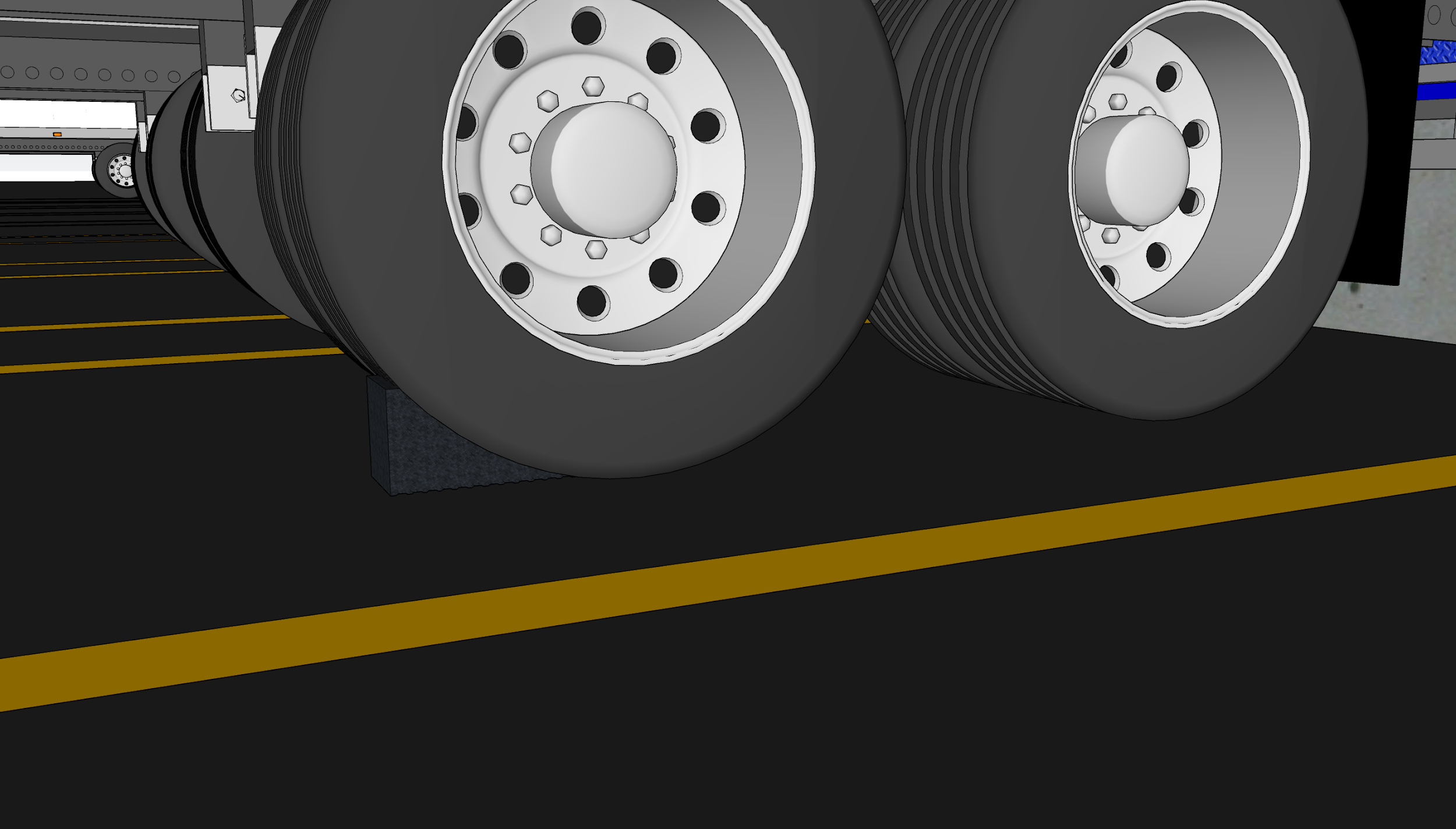 [Speaker Notes: Utiliser les cales de roues lorsqu’il n’y a pas de dispositif de retenu.]
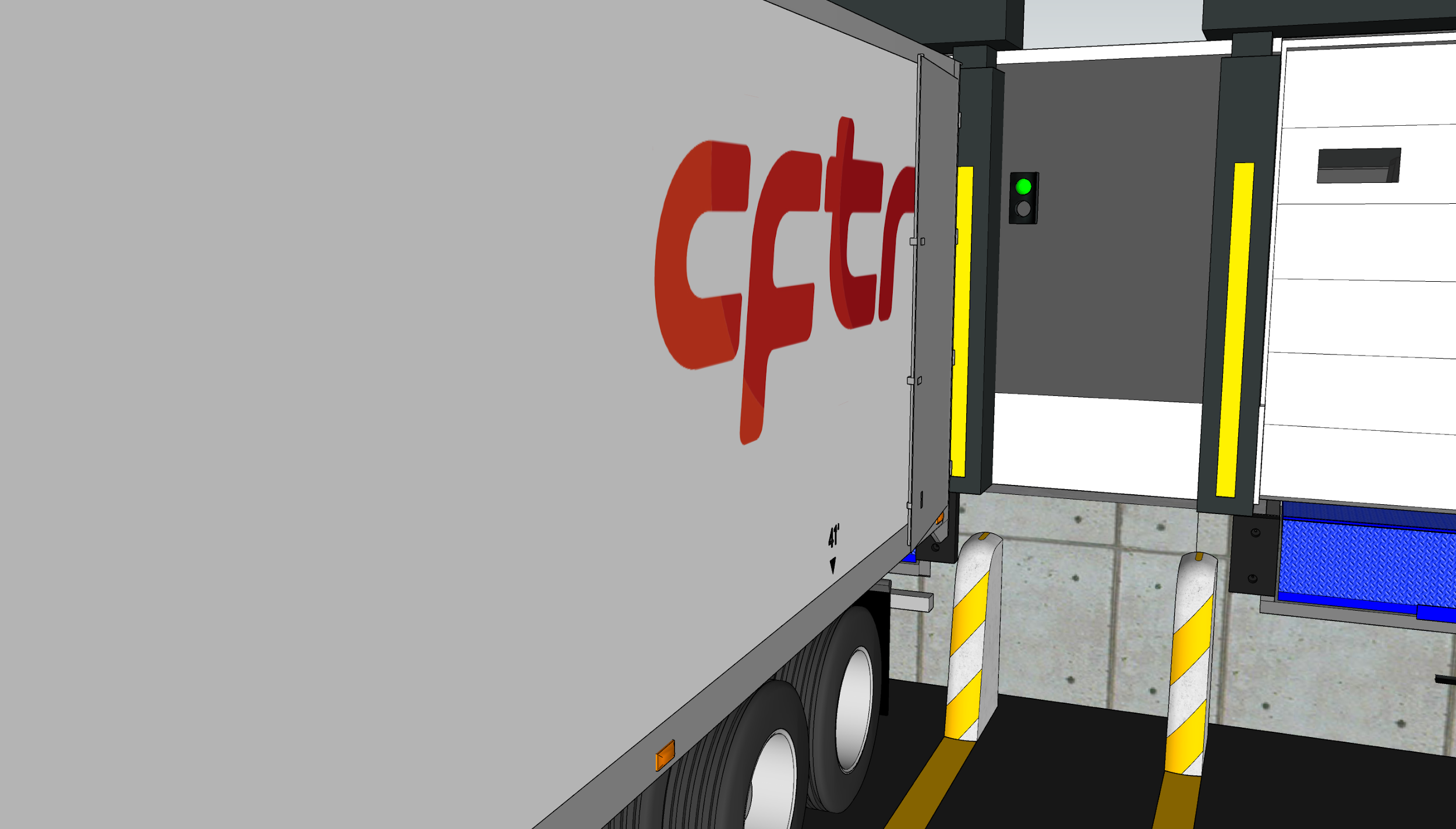 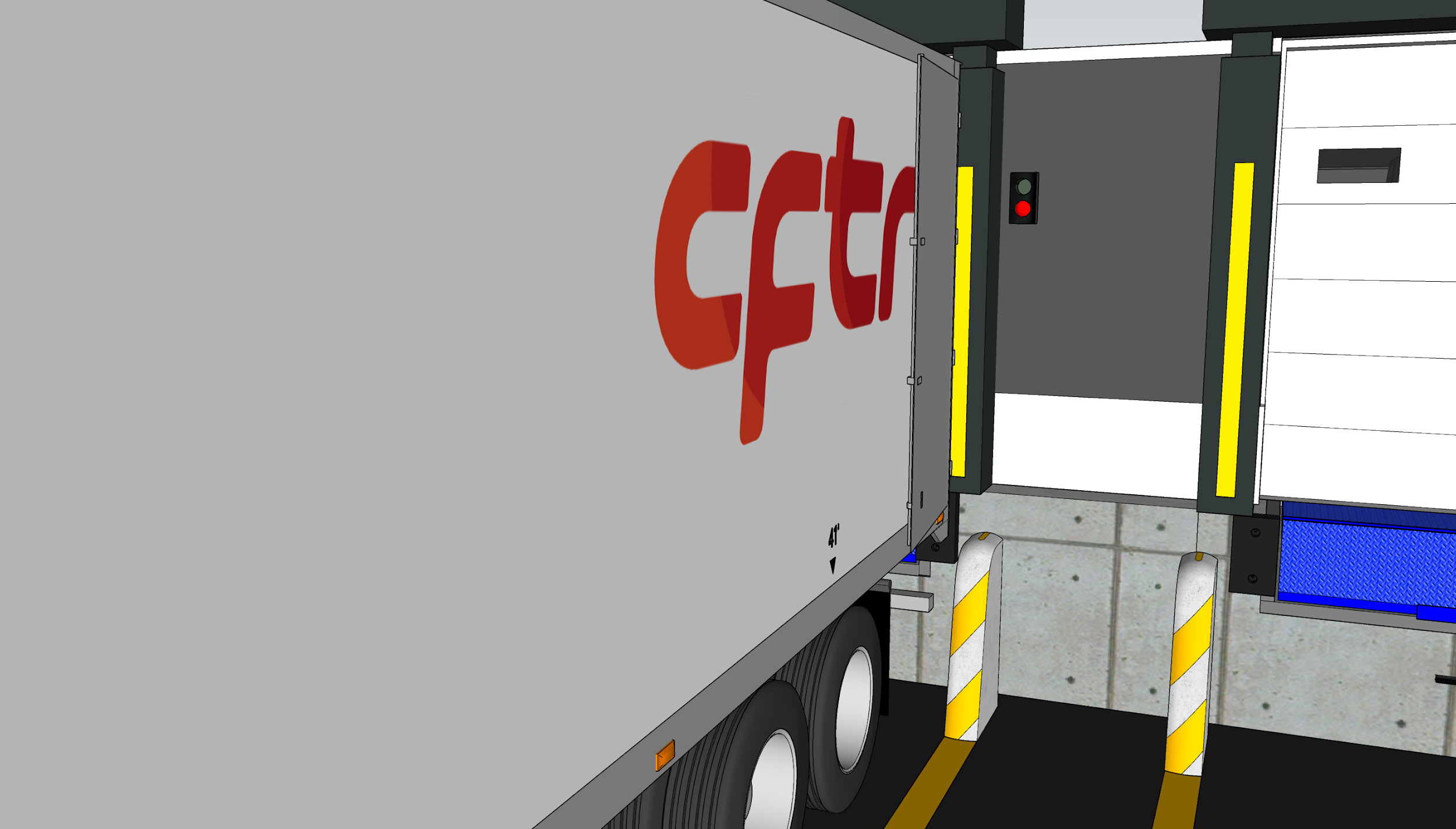 [Speaker Notes: Attendre le feu vert]
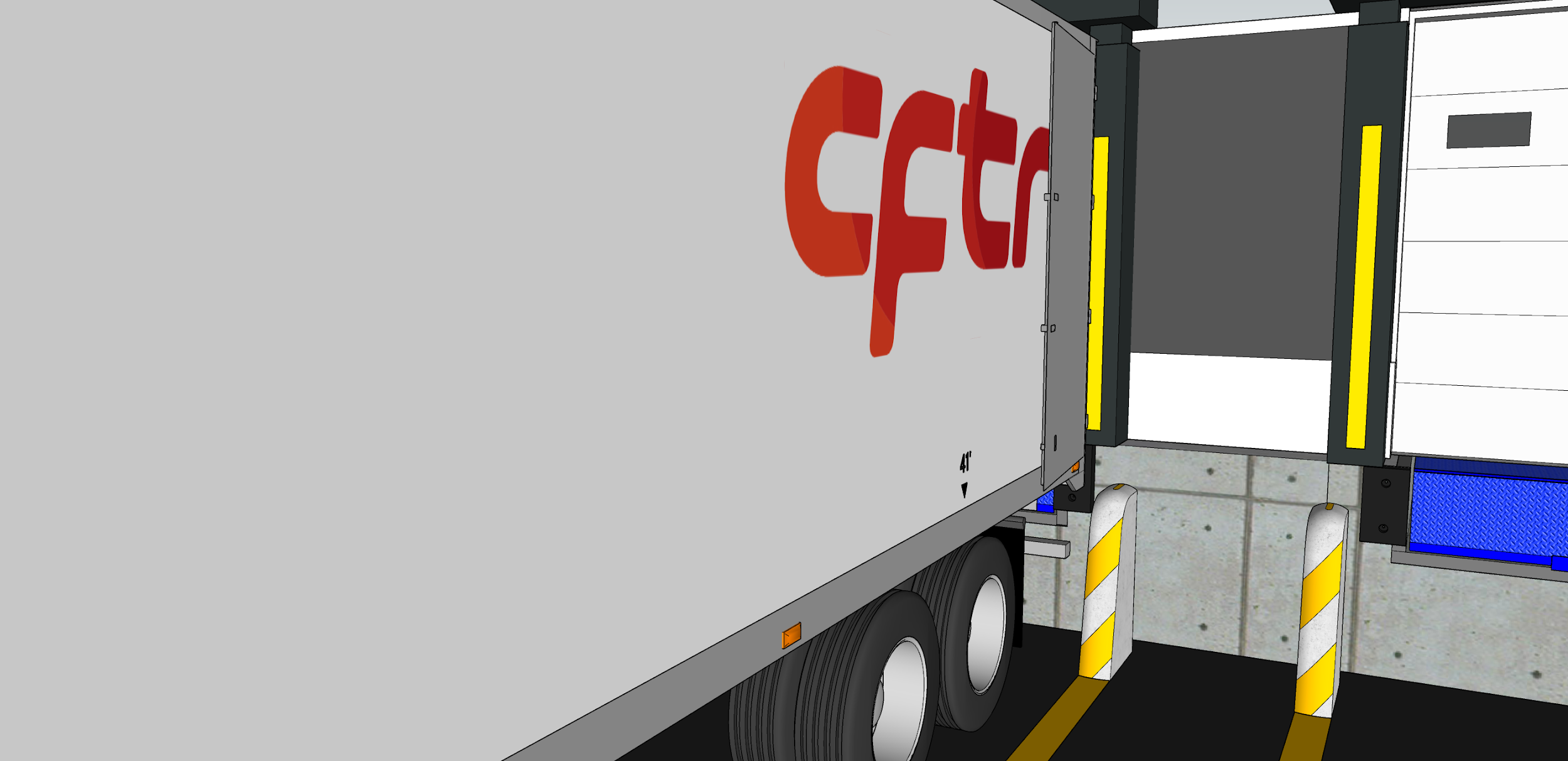 ?
?
?
?
?
?
[Speaker Notes: En absence d’un feu vert, le conducteur devrait s’assurer que la plaque de nivelage est retirée et que la porte du quai est fermée avant de décoller du quai.]
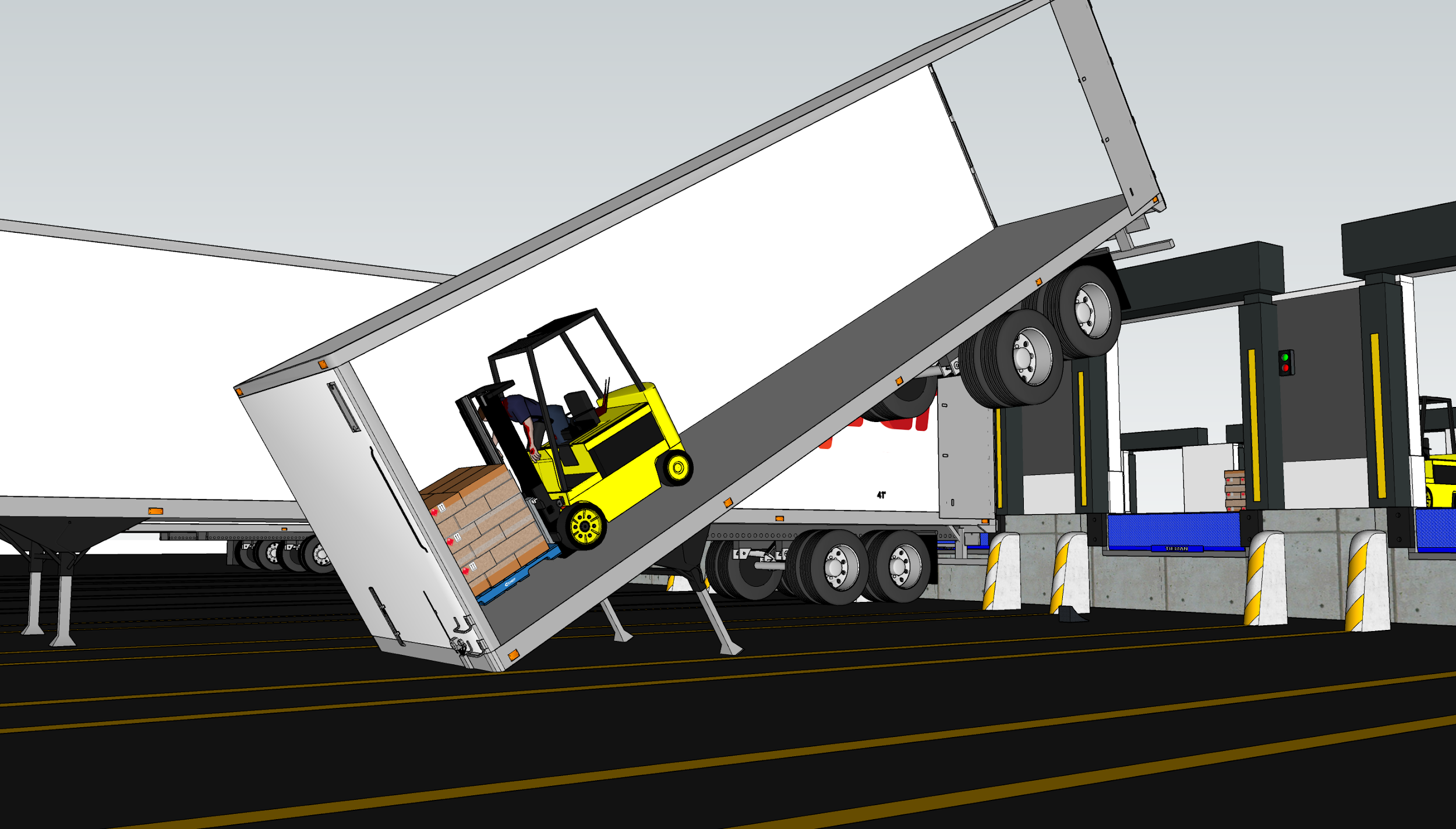 [Speaker Notes: Le dételage d’une semi-remorque courte comporte certains dangers. quelles sont les dispositions à prendre les éviter ?]
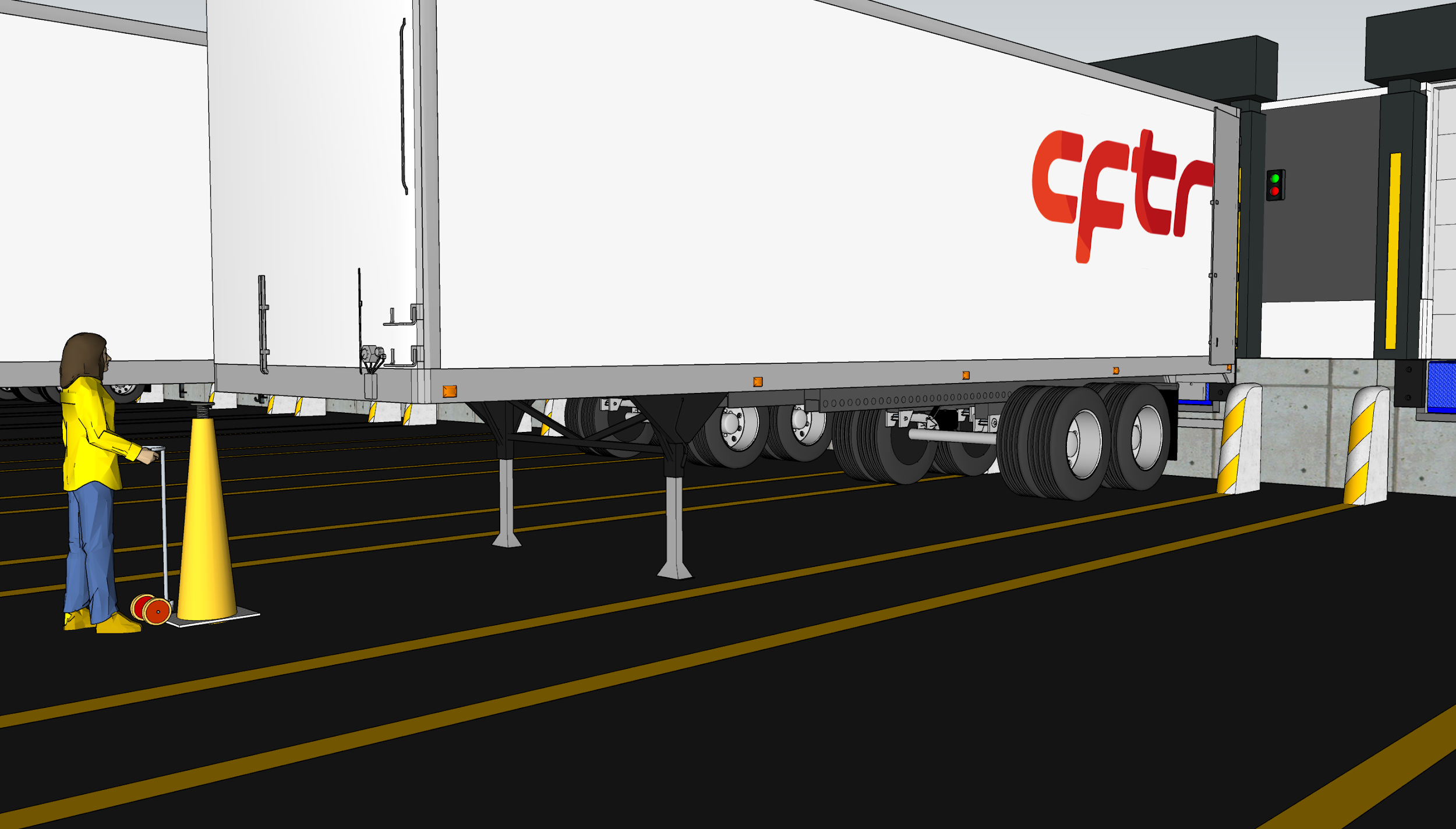 [Speaker Notes: Mettre une chandelle conçu à cet effet ou pattes de sécurité pour les “pop trailer” et même pour 53” au besoin, immédiatement après le dételage.]
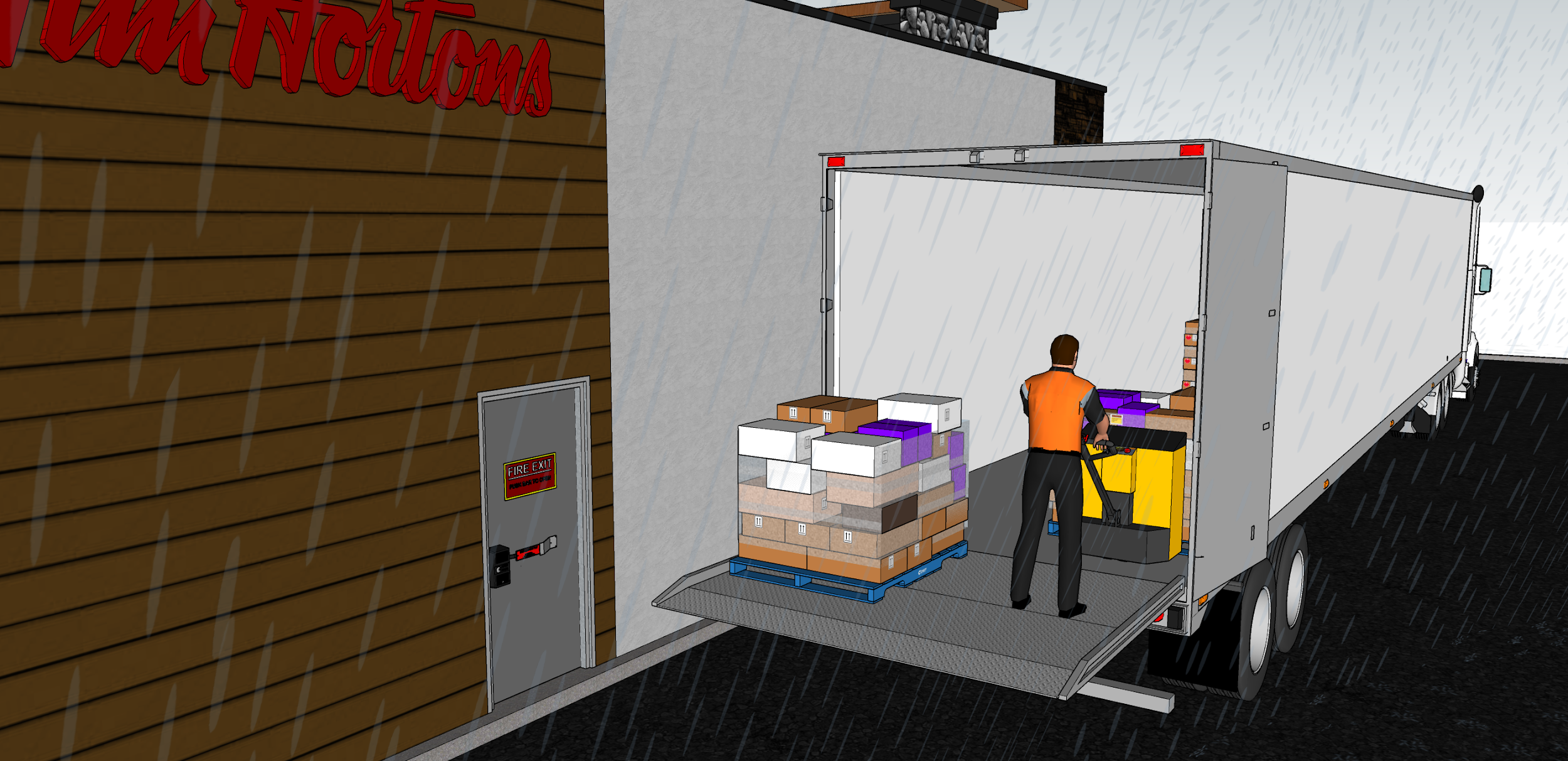 QUELS SONT LES RISQUES ?
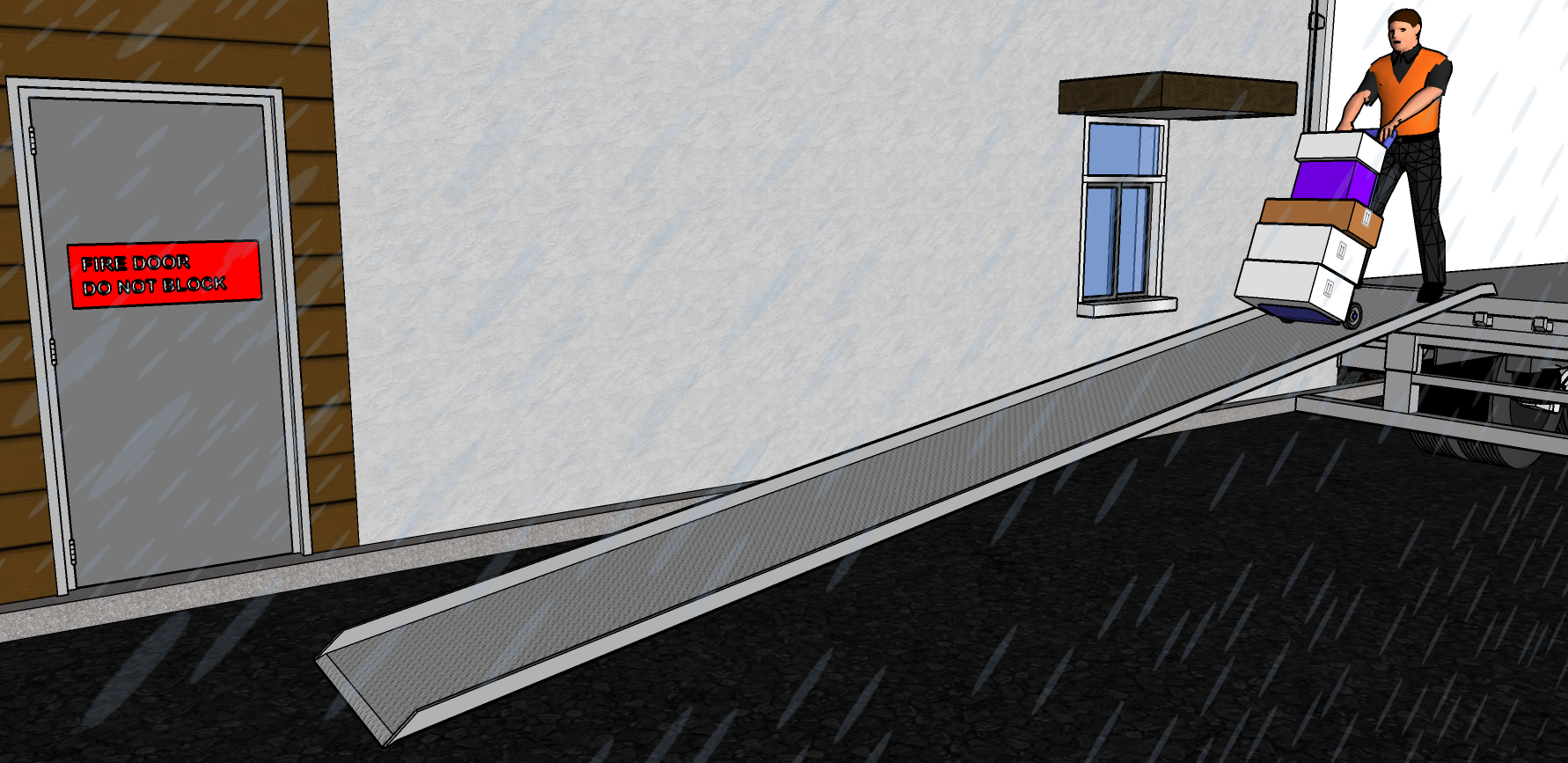 QUELS SONT LES RISQUES ?
La cargaison doit être fermement confinée ou immobilisée par une structure du véhicule de capacité adéquate pour retenir la marchandise et des dispositifs de blocage, de renforts, de matériaux ou sacs de fardage, de barres d’étayage doivent eux aussi être de capacités adéquates.
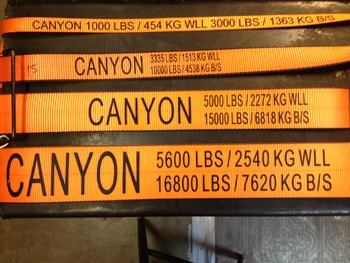 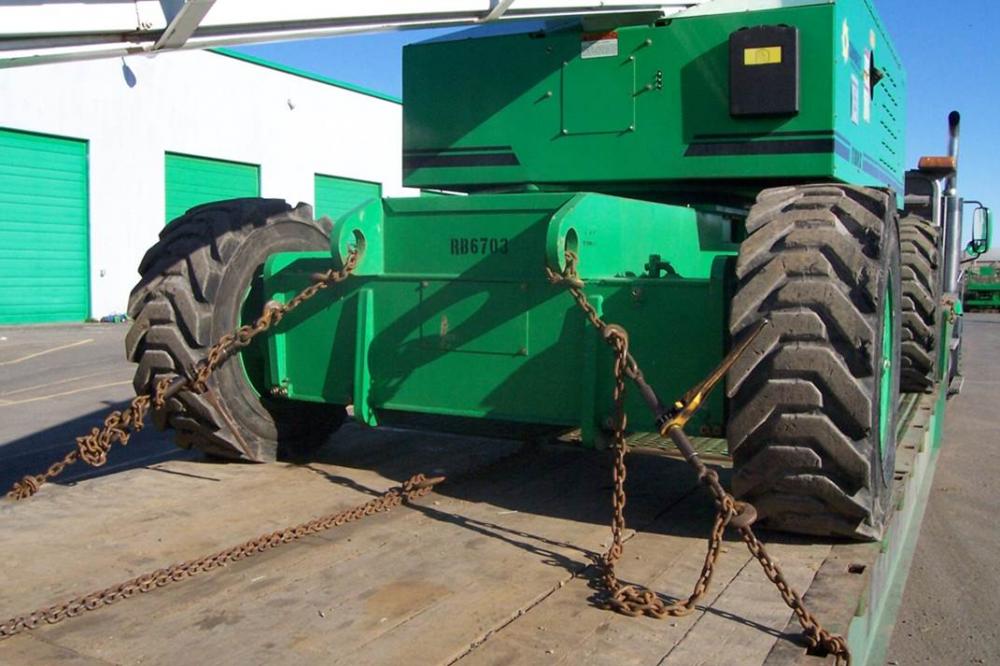 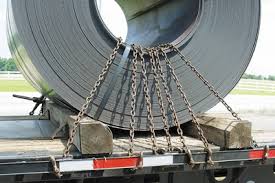 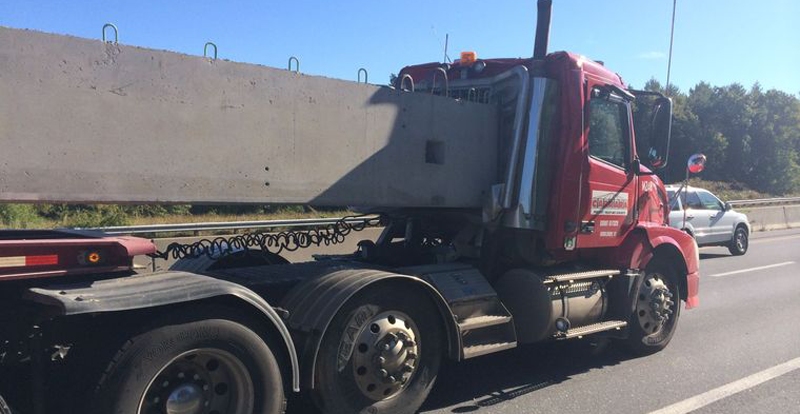 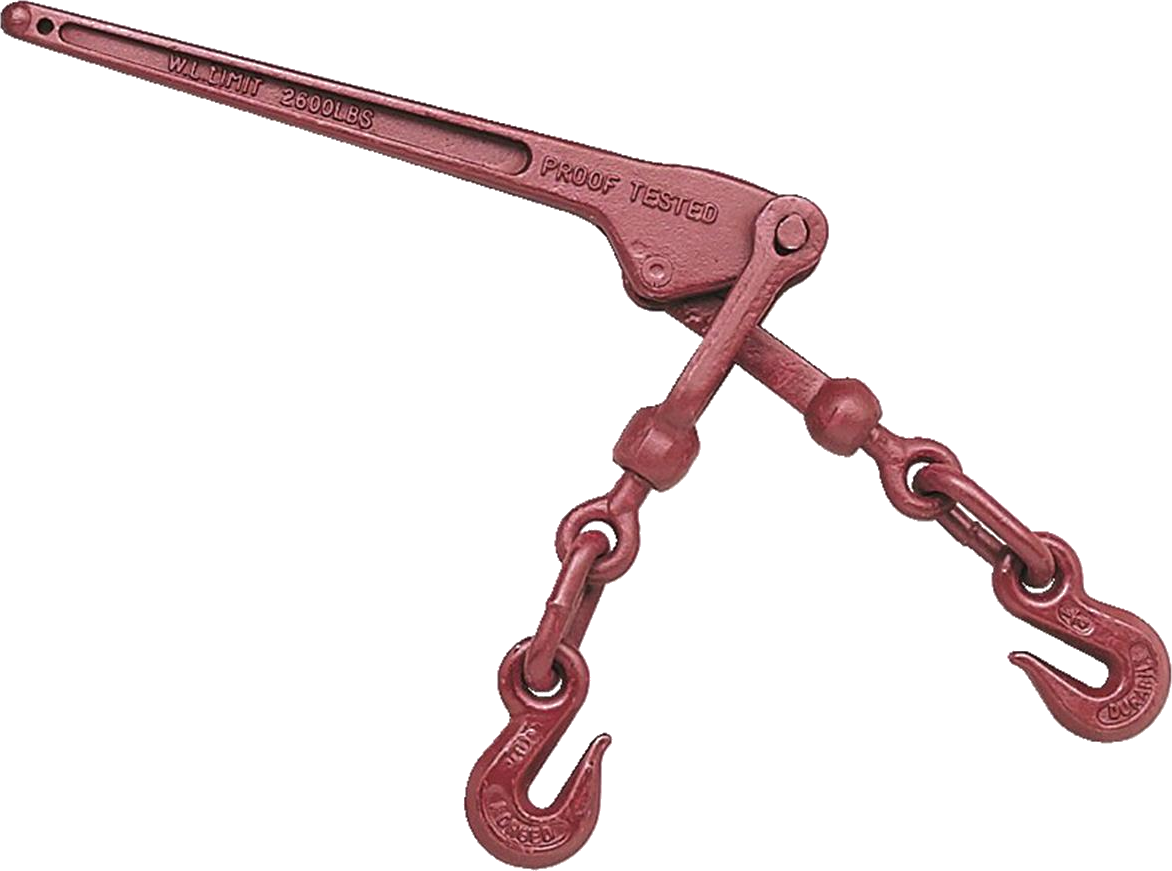 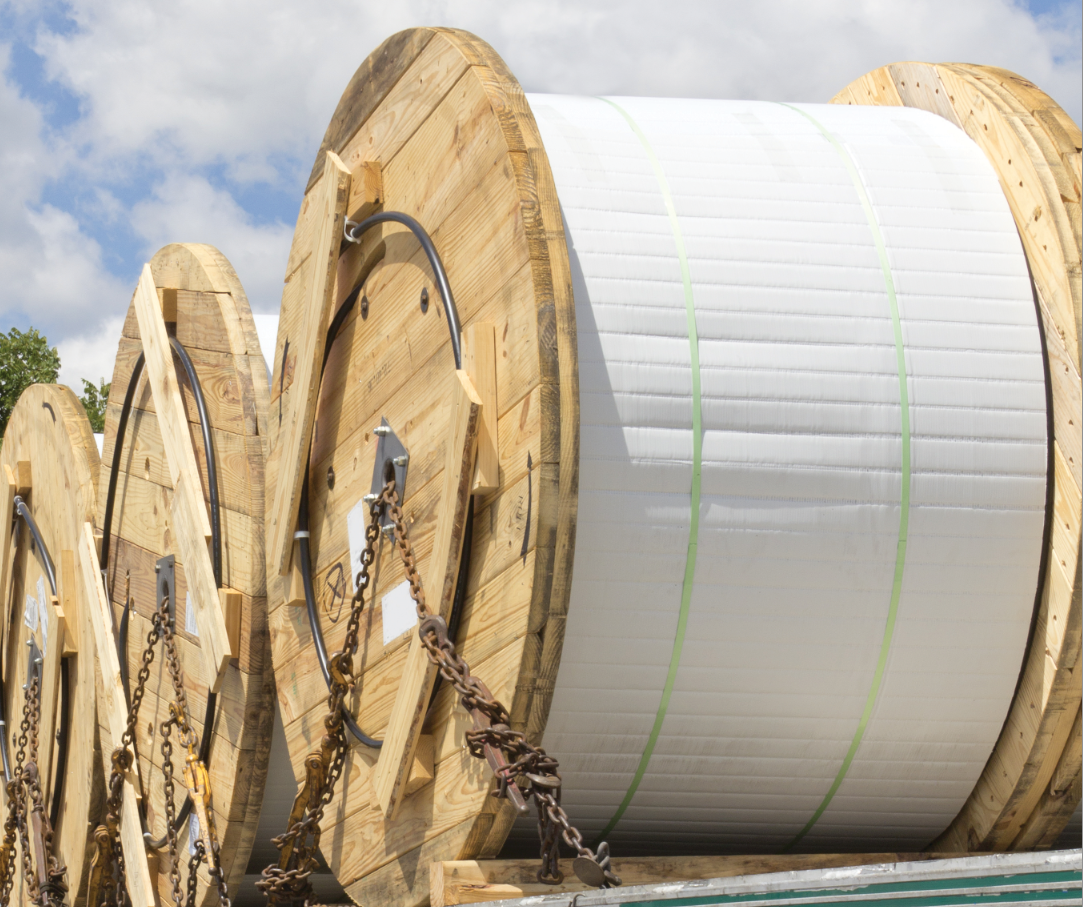 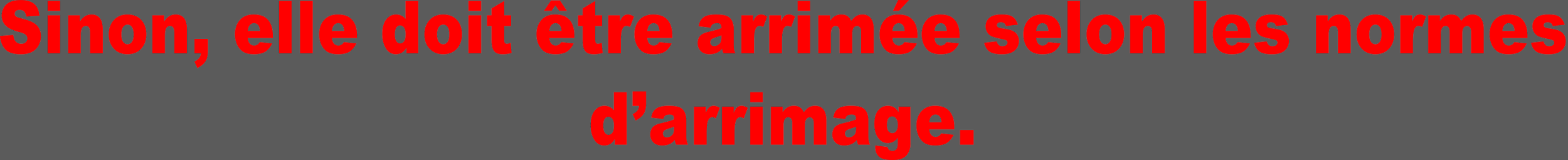 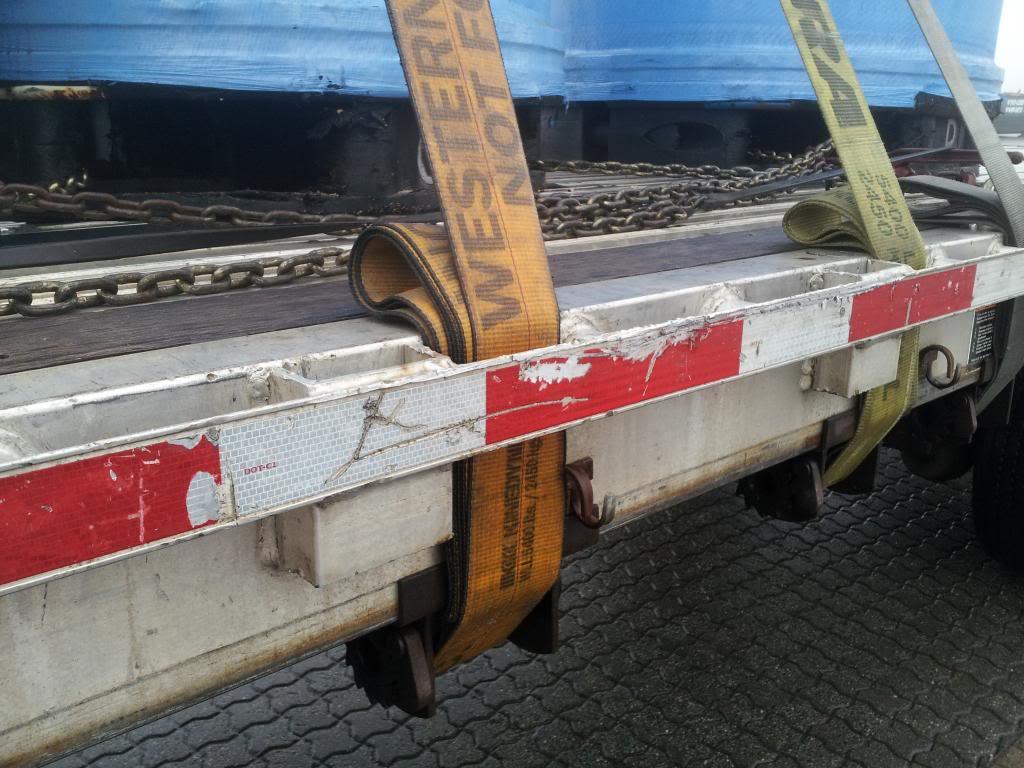 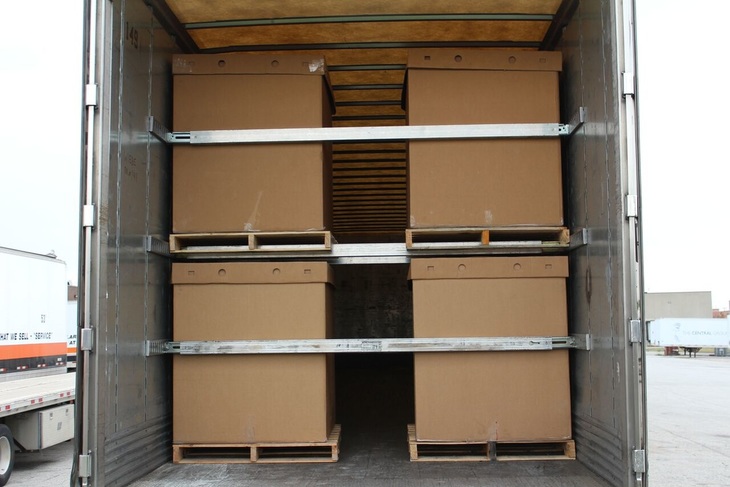 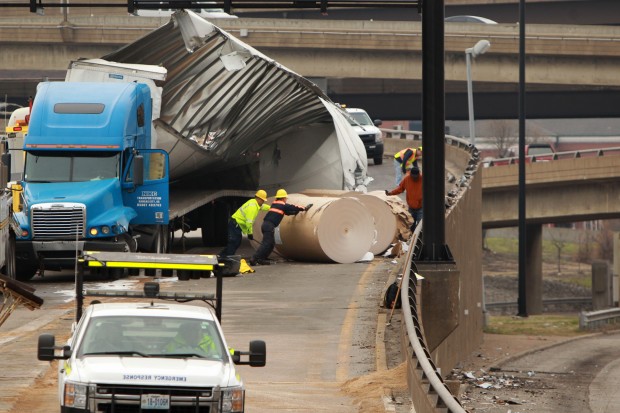 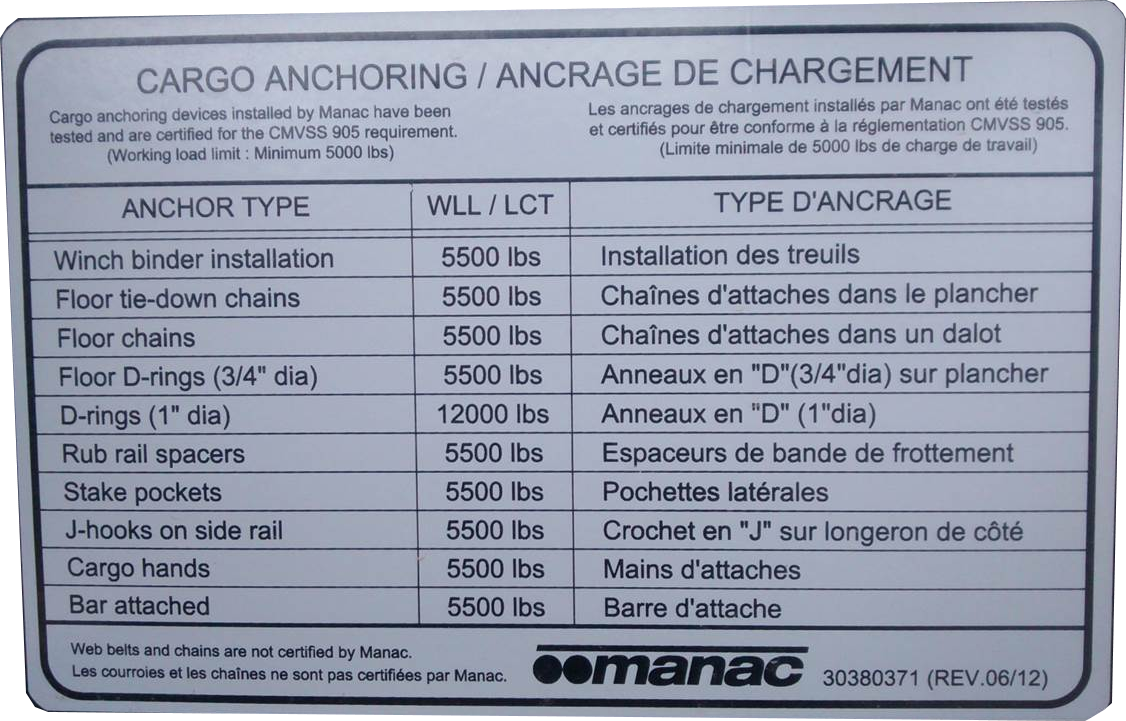 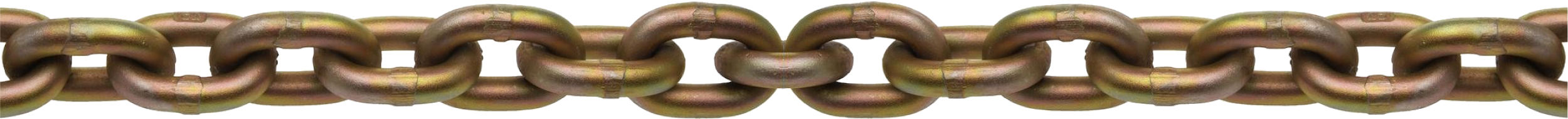 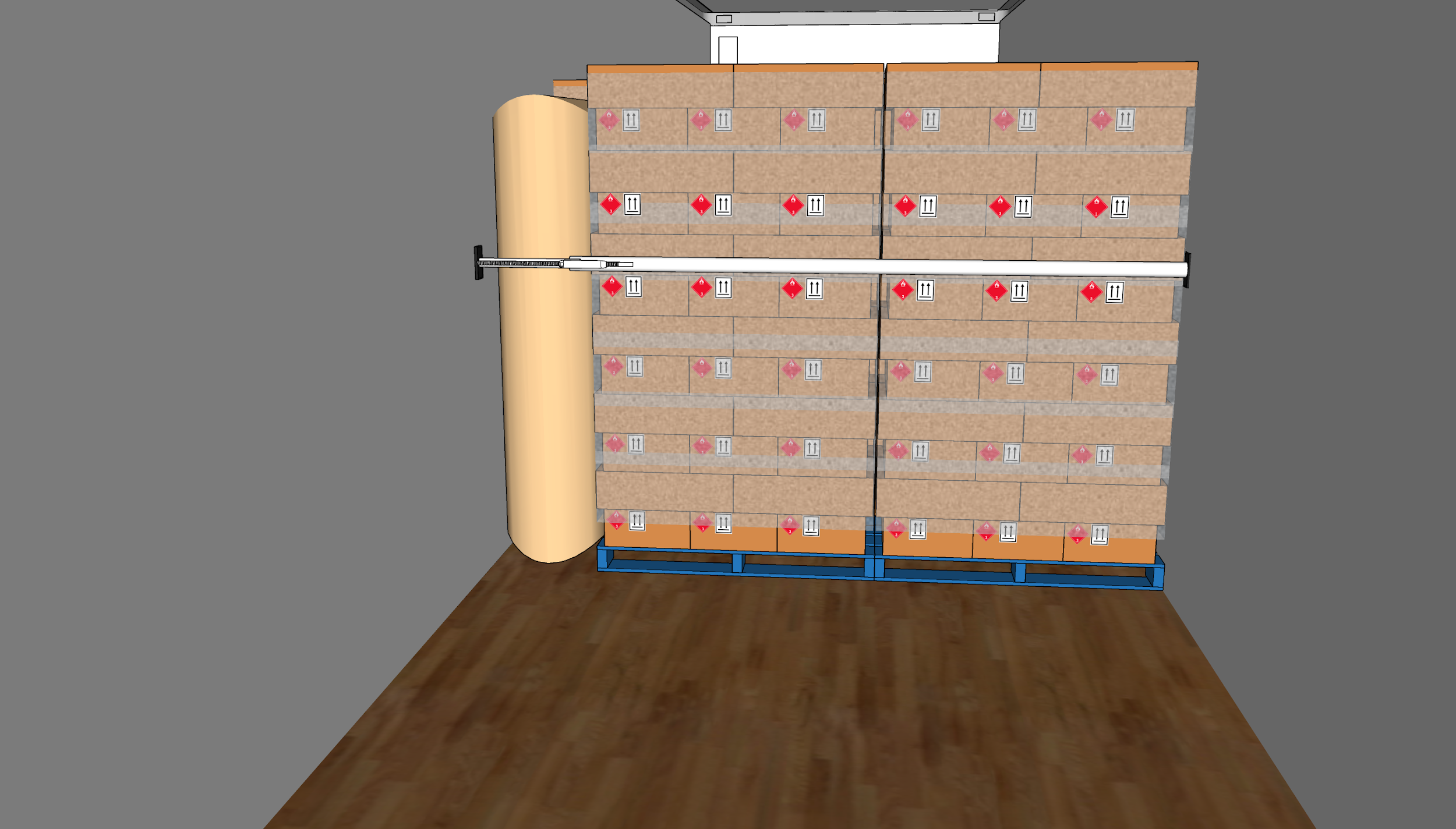 https://www.youtube.com/watch?v=HLMRAc16cxQ
[Speaker Notes: Décrire le rôle de sacs gonflables et des barres d’étayages.]
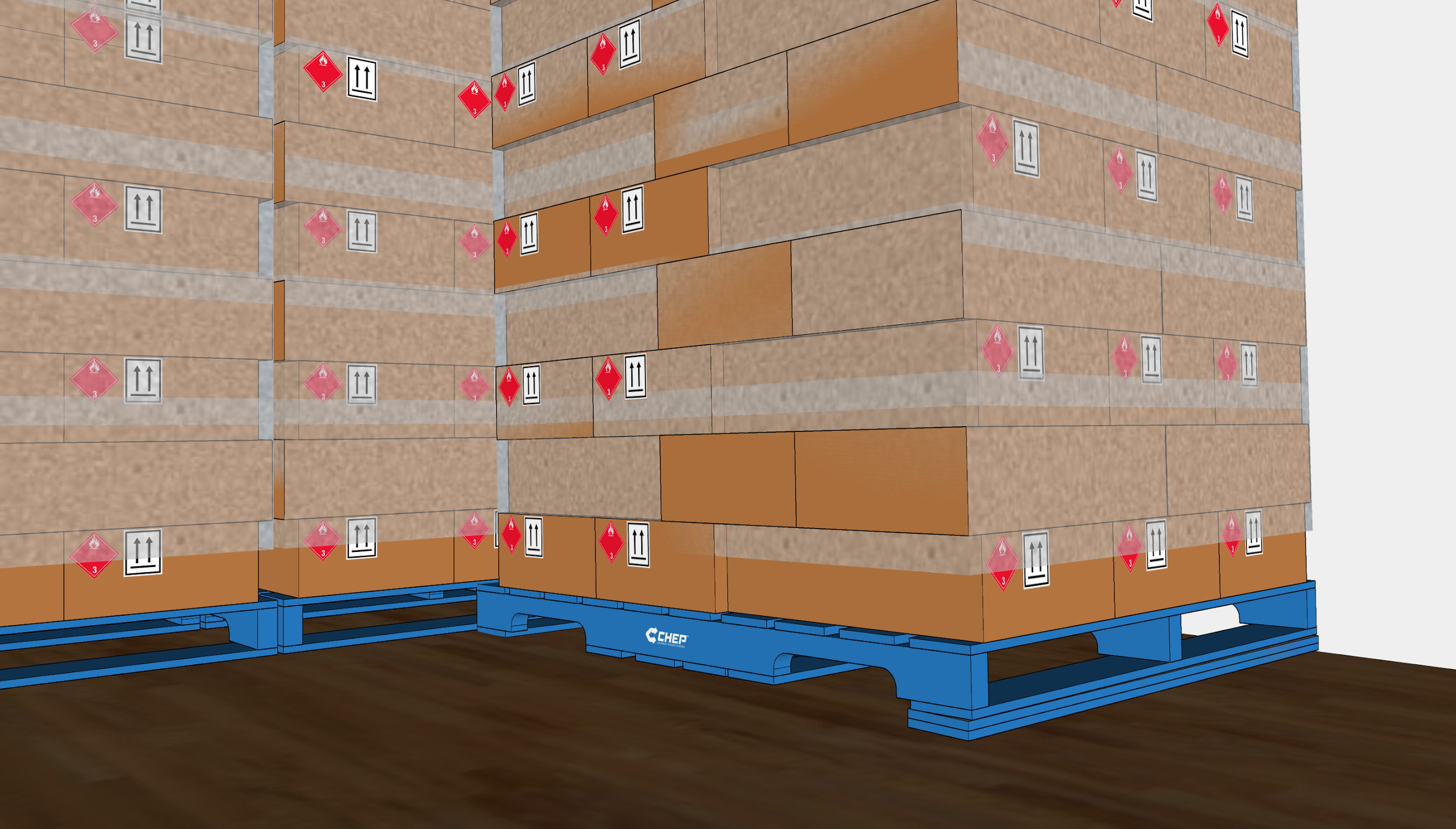 [Speaker Notes: Des vieilles planches peuvent servir pour donner un angle aux dernières palettes du chargement afin que la marchandise glisse vers l’avant plutôt que l’arrière pendant le transport.]
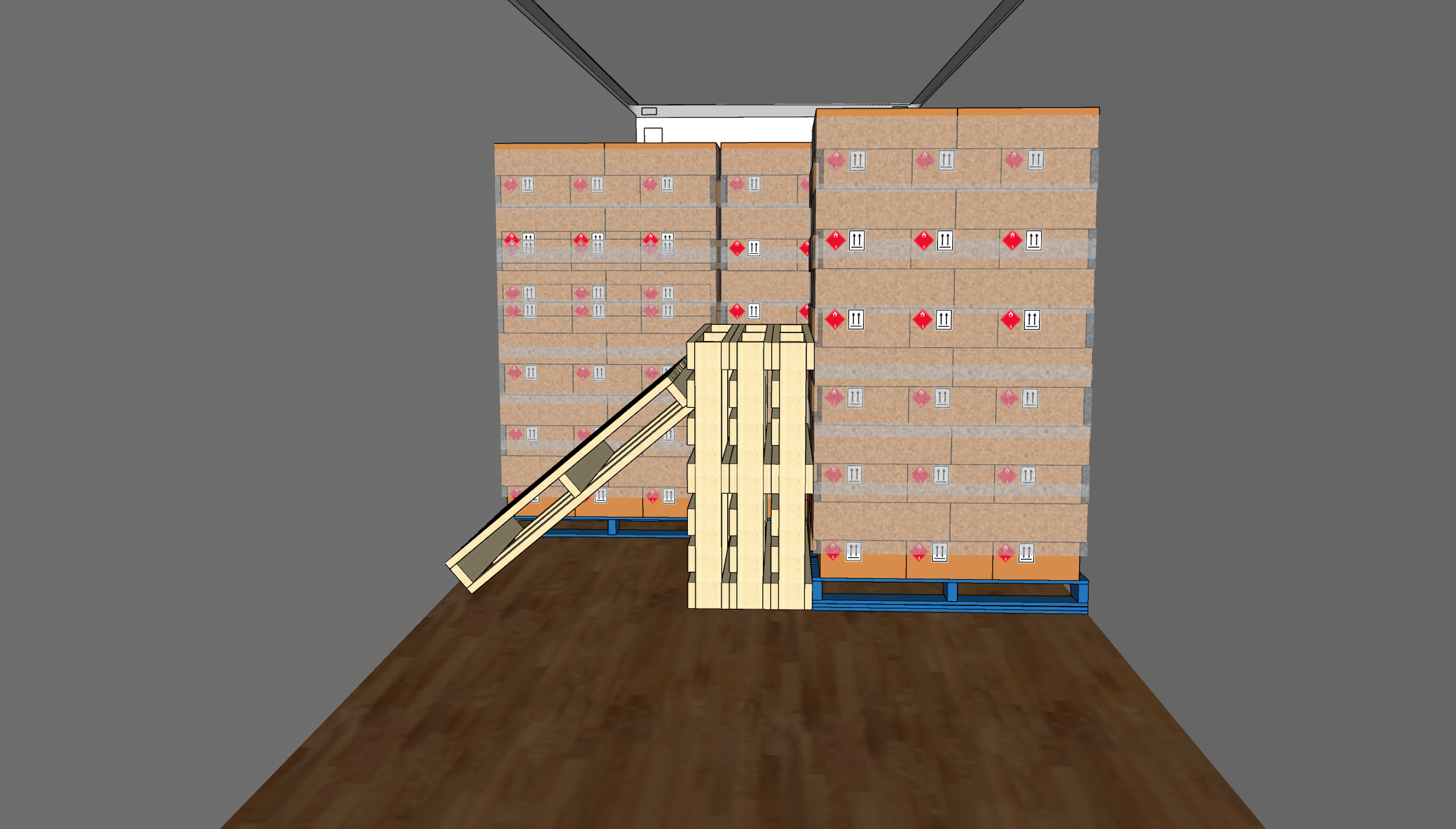 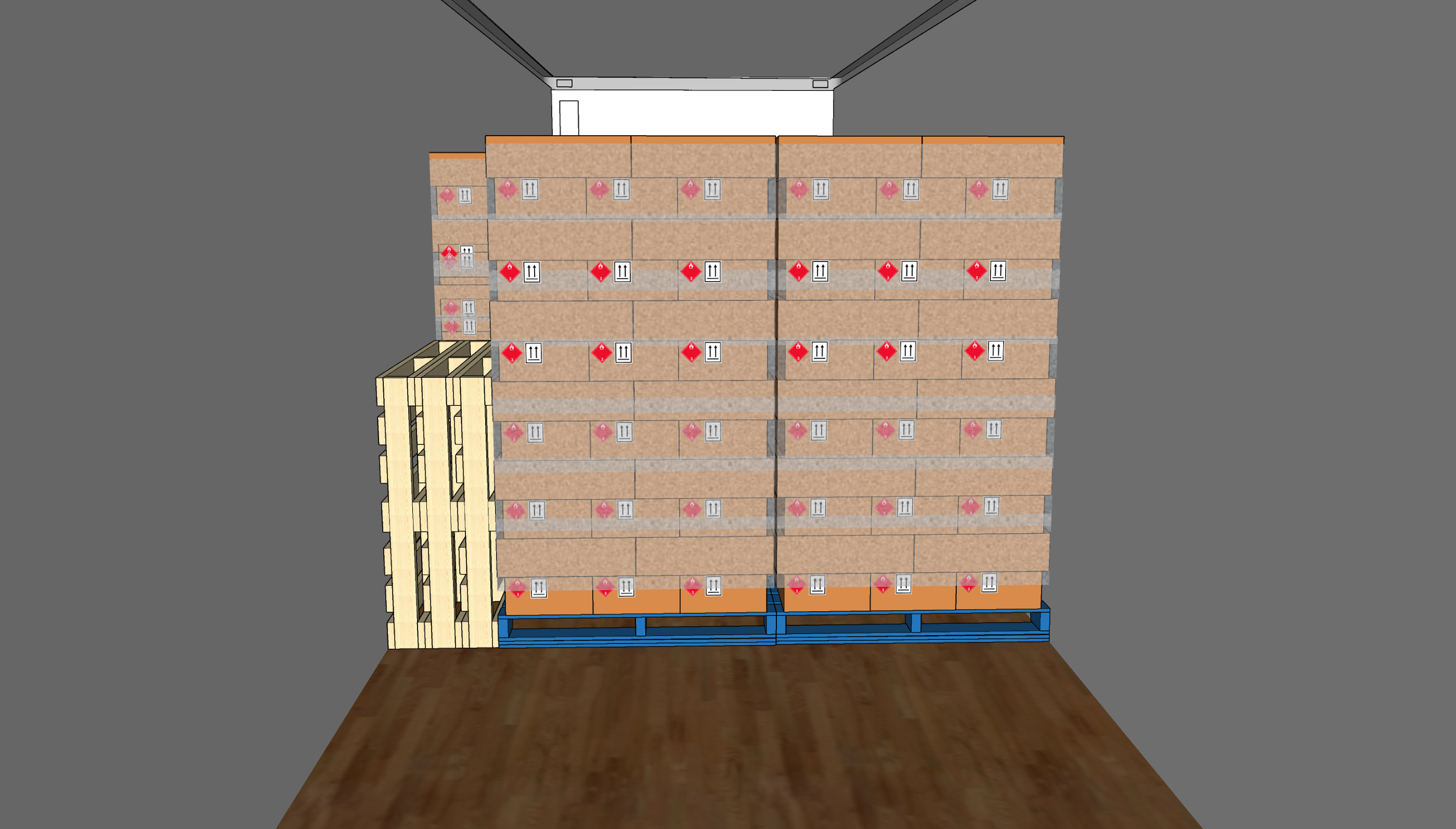 [Speaker Notes: De vieilles palettes peuvent servir pour immobiliser la marchandise.]
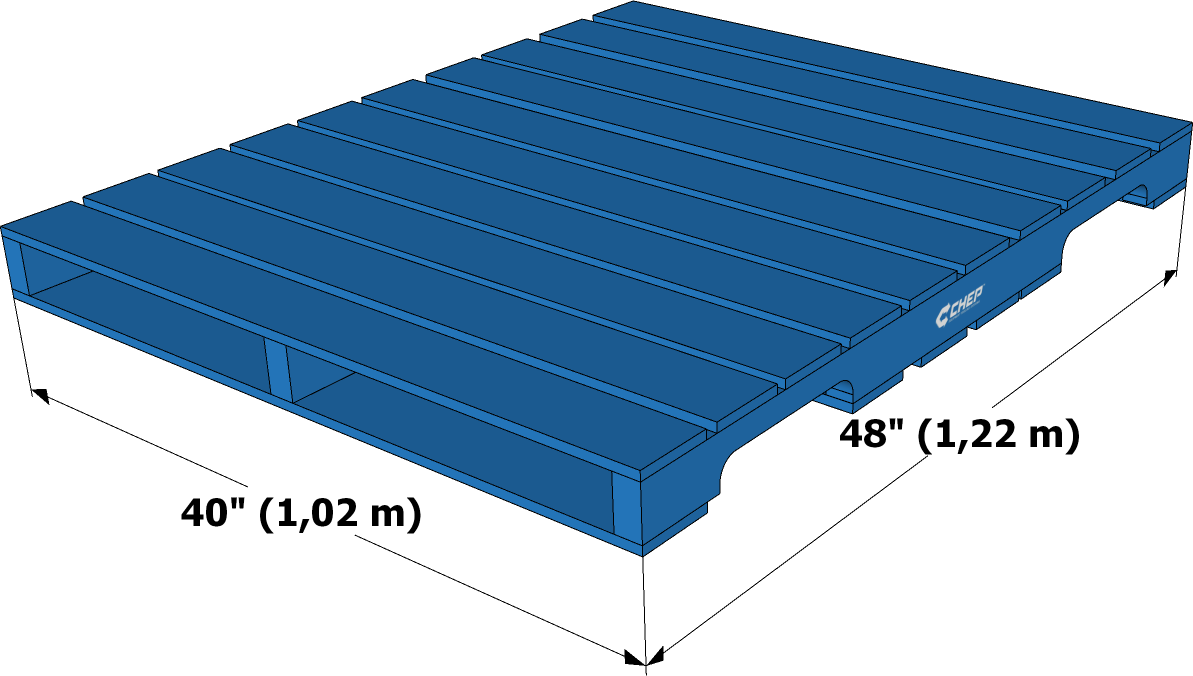 La disposition d’un chargement
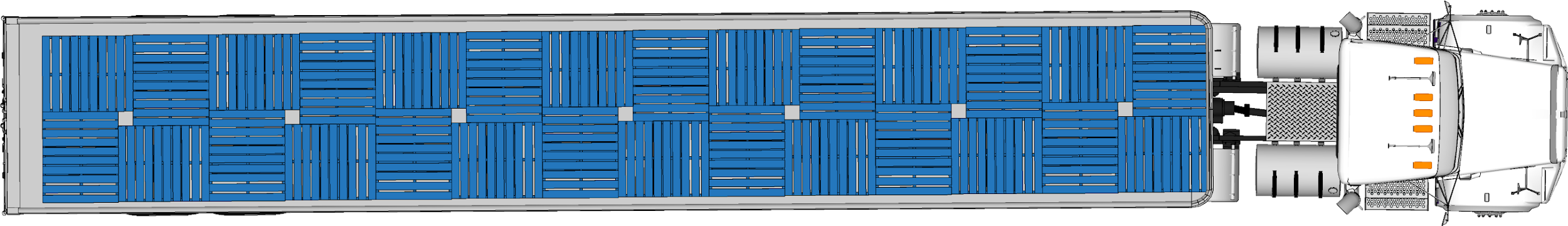 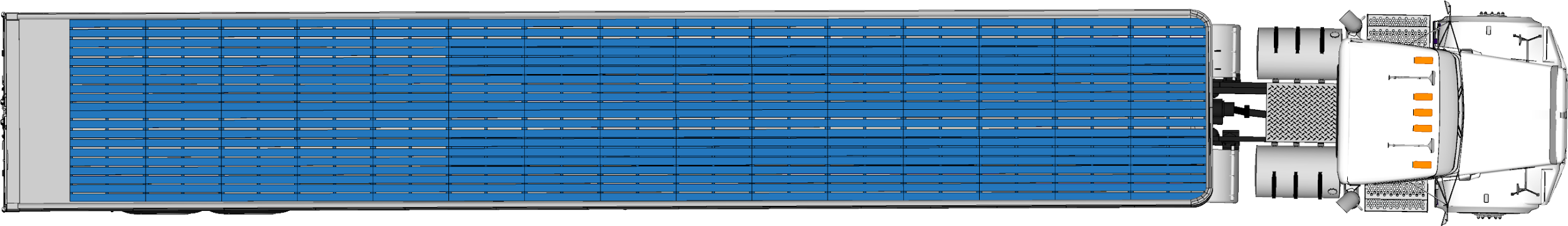 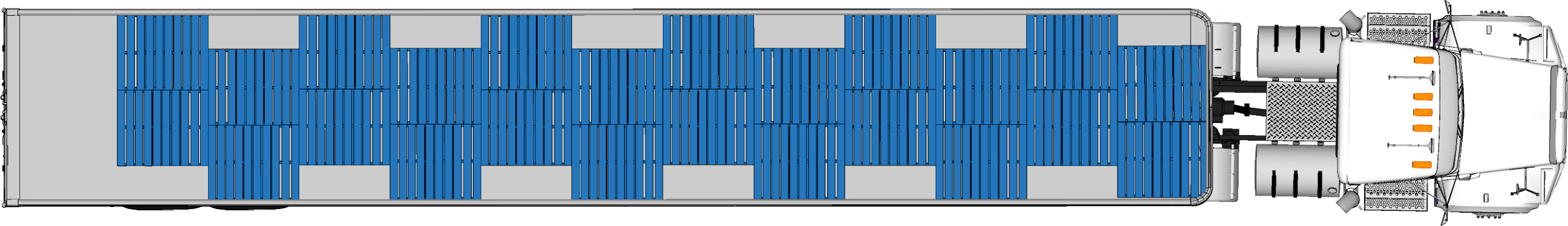 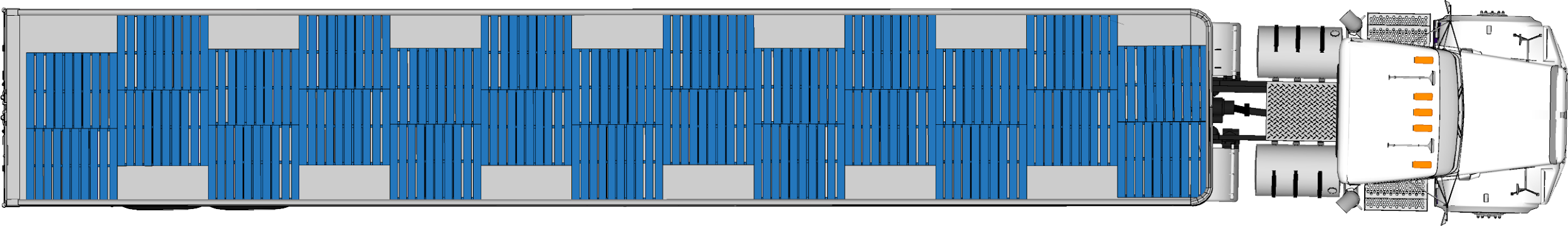 [Speaker Notes: Expliquer les différentes configurations de chargement selon le volume et le poids de la marchandise.
N.B. les détails de la répartition de la charge seront vus dans la leçon 7.4]
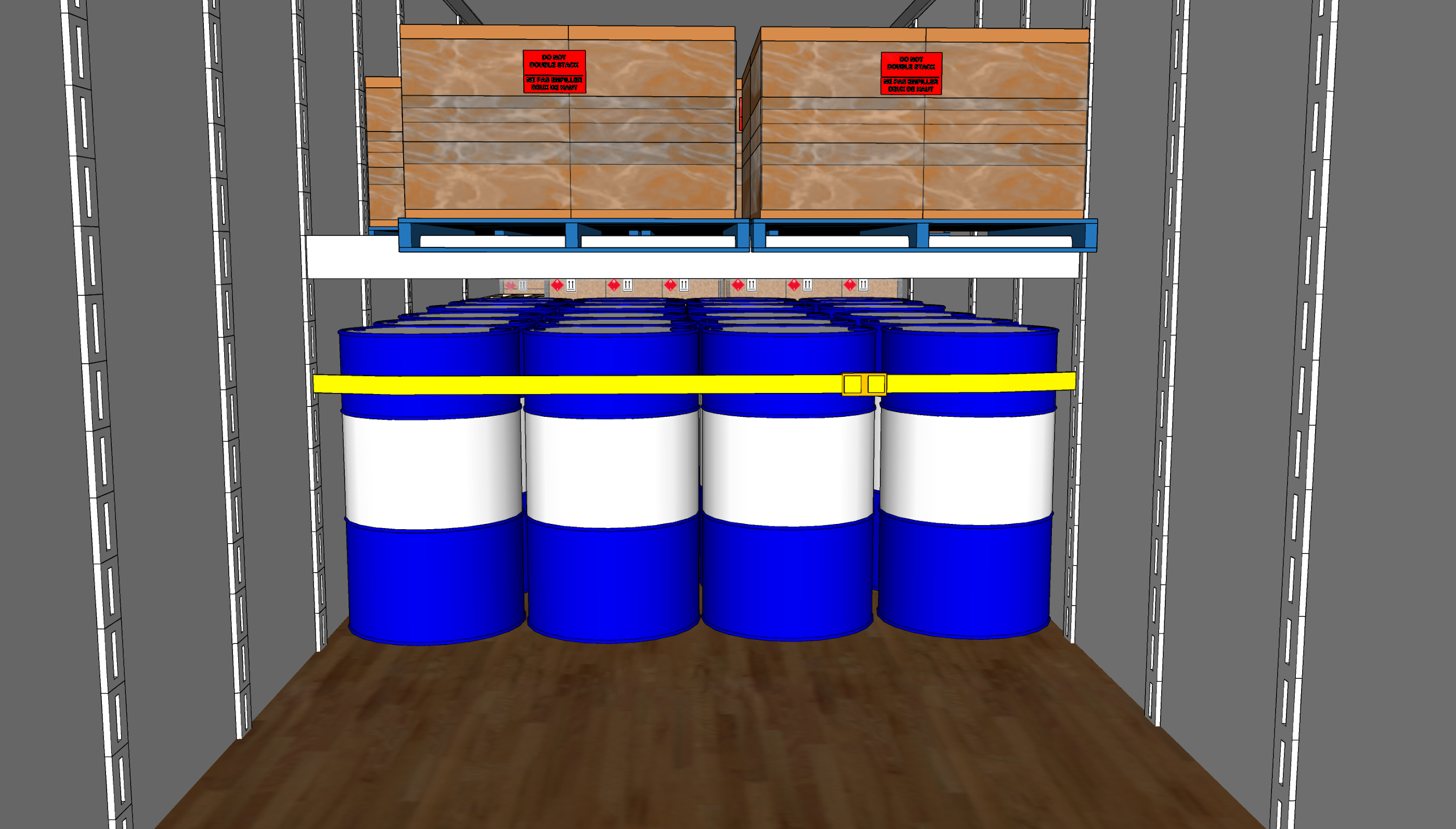 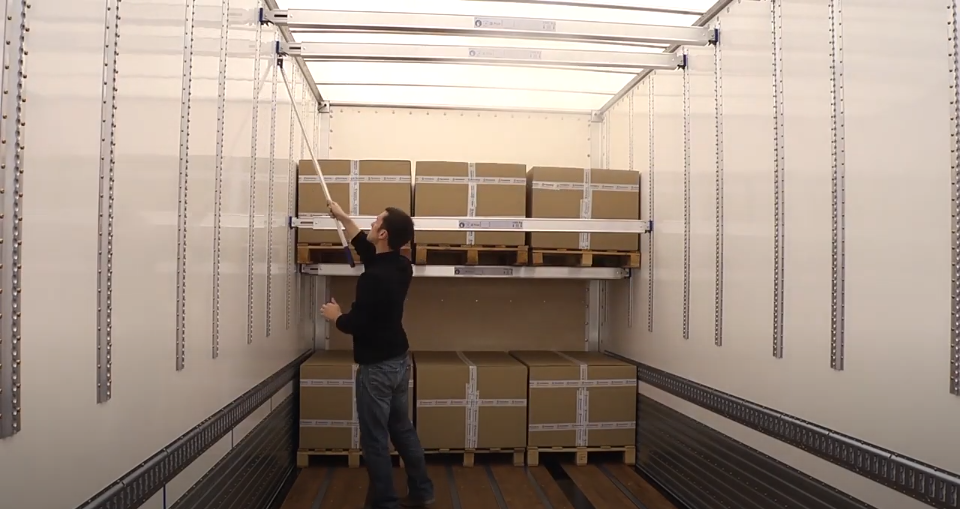 [Speaker Notes: Présenter l’utilisation des semi-remorque logistique]
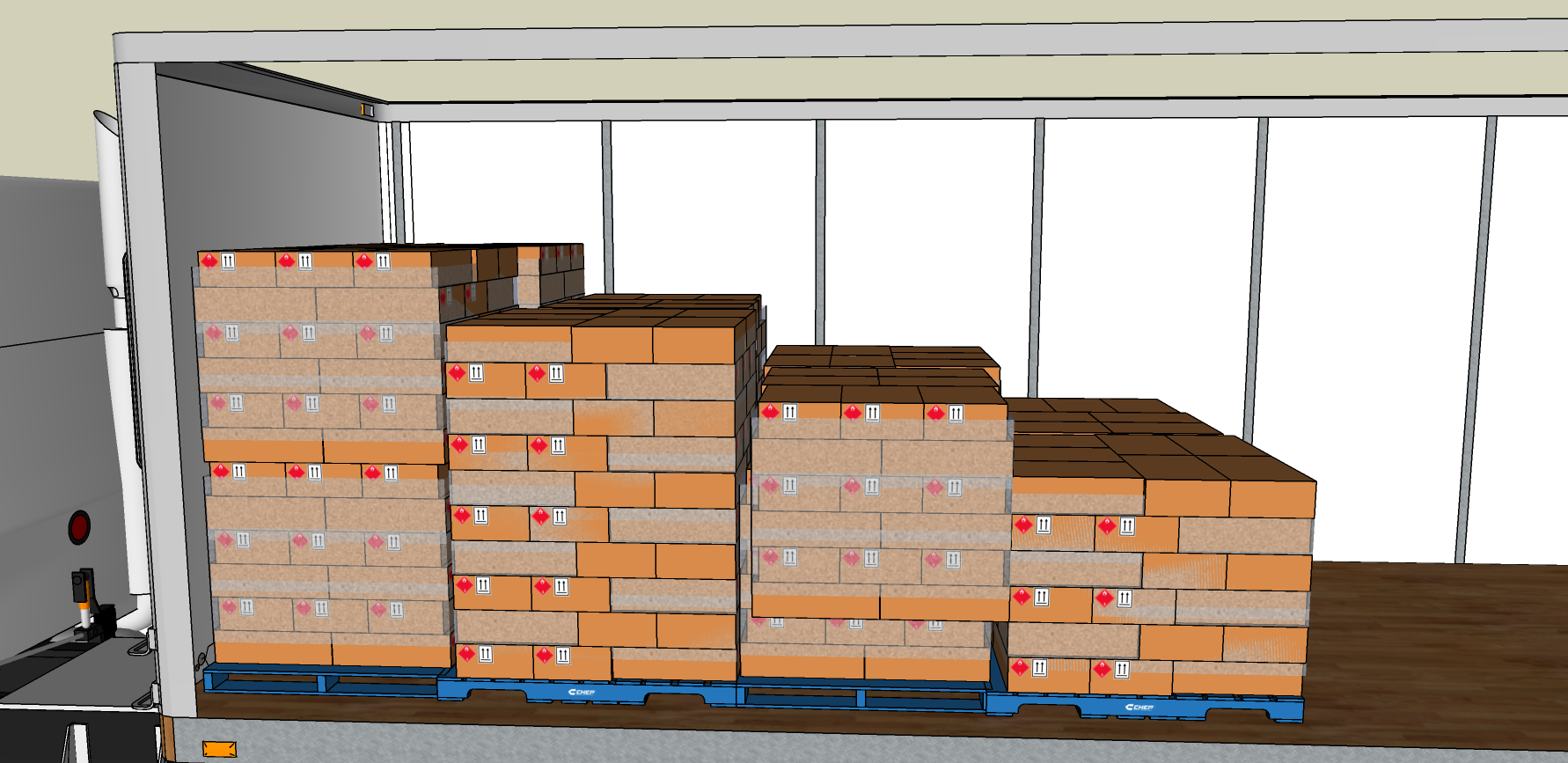 [Speaker Notes: Les palettes les plus hautes devraient être chargées à l’avant.]
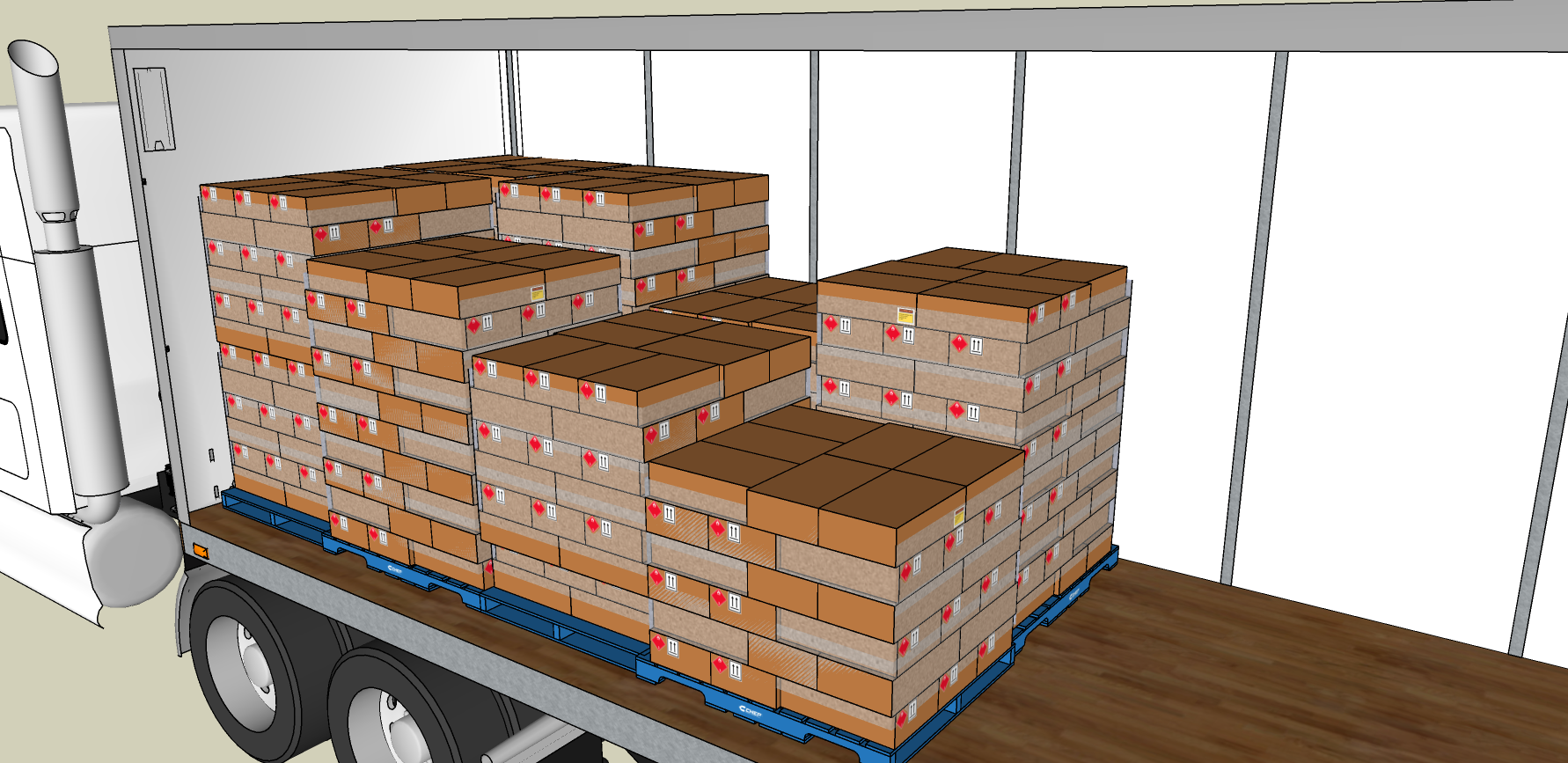 [Speaker Notes: S’il n’est pas possible de toutes mettre les plus hautes à l’avant, il est alors préférable de les charger sur le côté droit.]
L’arrimage et les lois de la physique
l’énergie cinétique
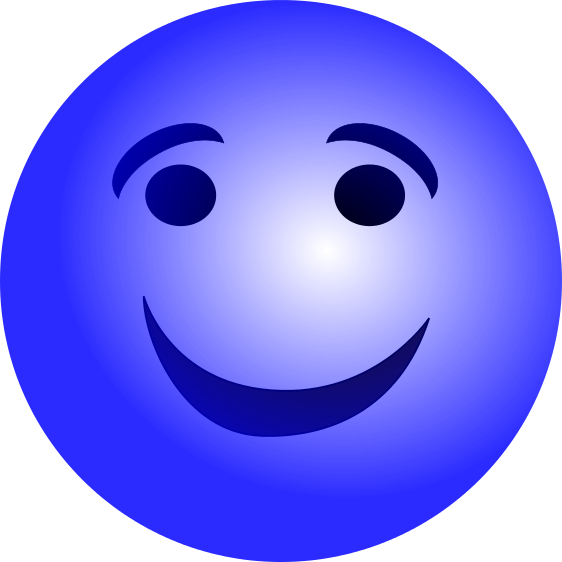 [Speaker Notes: L’énergie cinétique est proportionnelle à la masse de l’objet et au carré de la vitesse de celui-ci. Ainsi, si la vitesse est doublée, la valeur énergétique (joules) est quadruplée.
Lorsque la masse est doublé, la valeur énergétique (joules) est doublée.
Faire référence à la leçon 2.4.1]
L’arrimage et les lois de la physique
l’énergie cinétique
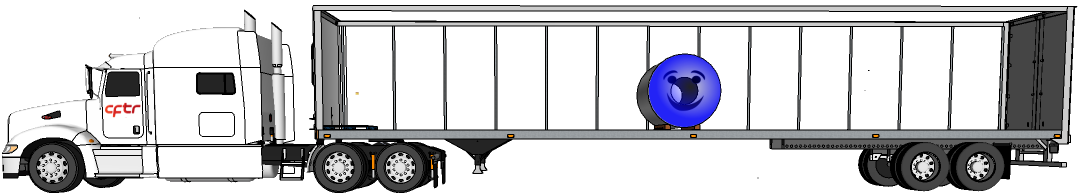 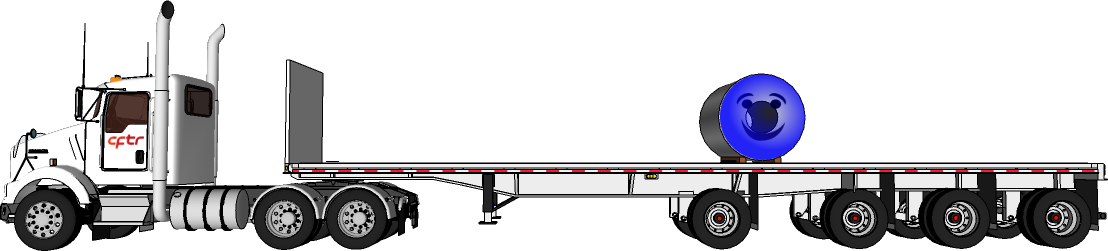 Même vitesse, même masse = même énergie (même danger)
[Speaker Notes: ce n’est pas le type de véhicule, mais plutôt le type de marchandise qui délimite les règles. Par exemple, des bobines d’acier de 10 000 kg doivent être arrimées que ce soit dans un fourgon ou sur un plateau.]
L’arrimage et les lois de la physique
l’énergie cinétique
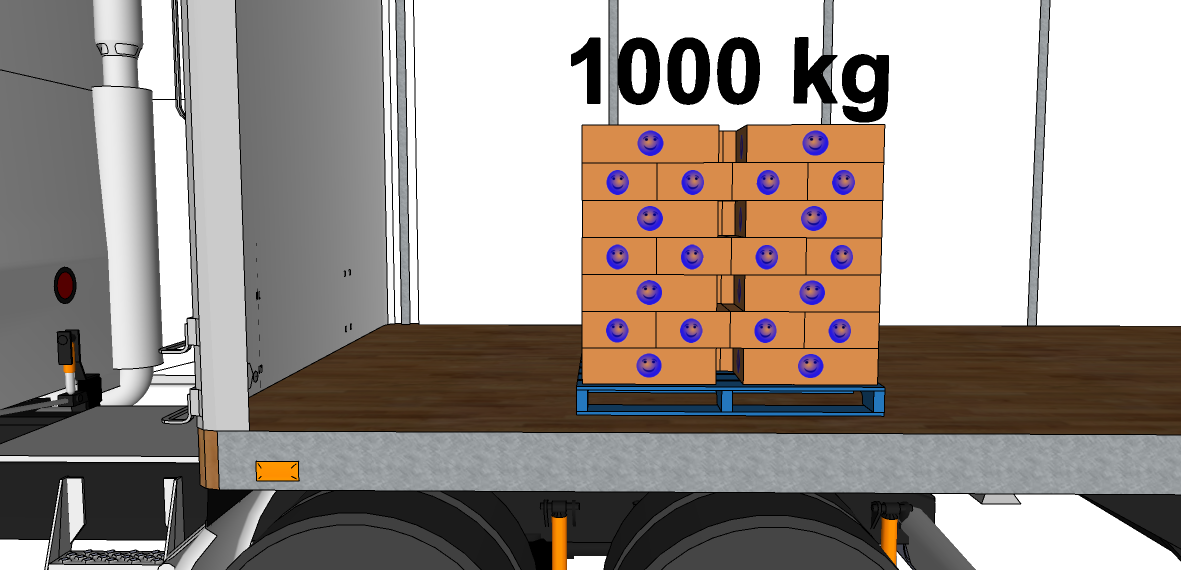 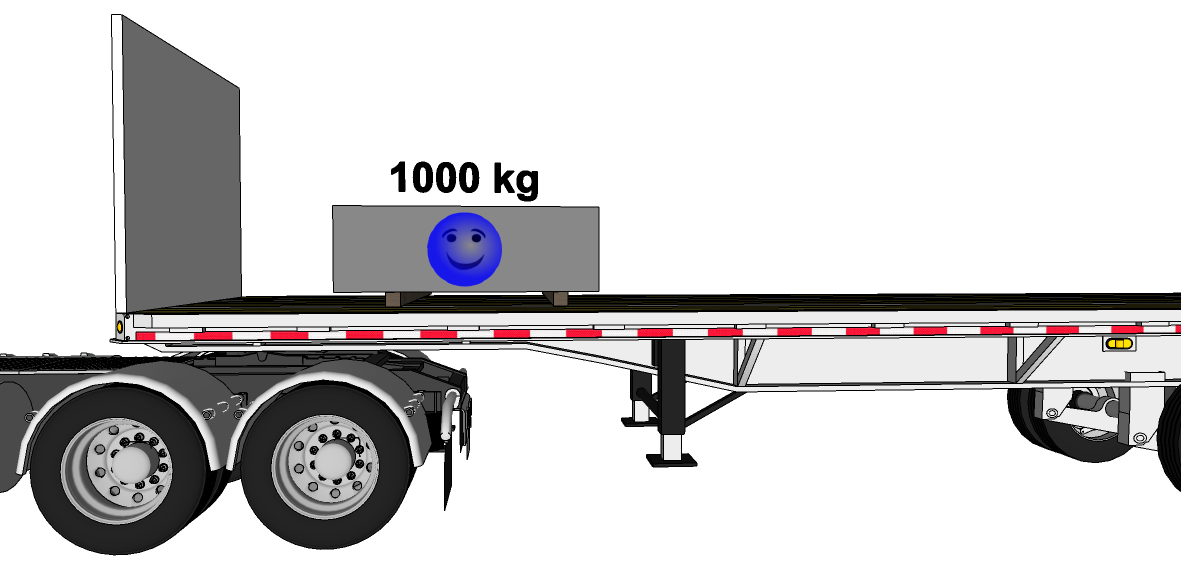 [Speaker Notes: L’énergie accumulée dans la palette de conserve est divisée dans l'ensemble des boîtes qui sont disposées sur la palettes. Donc, on peut dire que la palette est constituée de petites boules d’énergie, qui par conséquent, sont beaucoup moins dangereuses que la boule d’énergie qui est accumulée dans le bloc de béton.

La réglementation indique que les parois du véhicule doivent être capable de retenir la cargaison. Dans l’exemple, les parois sont capables de retenir des caisses qui se déplacent, mais certainement pas un bloc de béton qui se déplace.]
L’arrimage et les lois de la physique
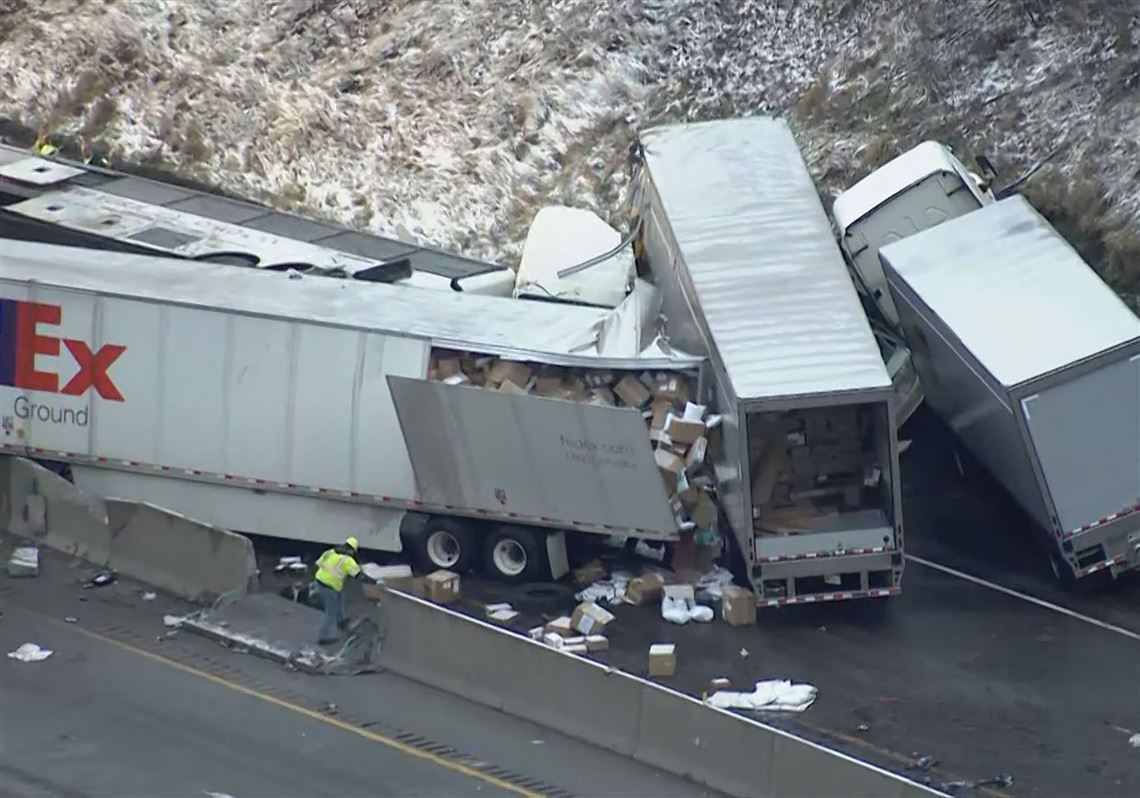 l’énergie cinétique
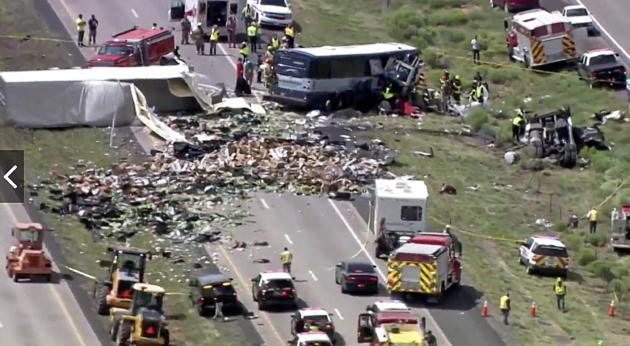 [Speaker Notes: On peut affirmer que la même valeur énergétique est divisée par le nombre de boîtes qui composent le chargement.]
L’arrimage et les lois de la physique
Le principe de la technique par frottement.
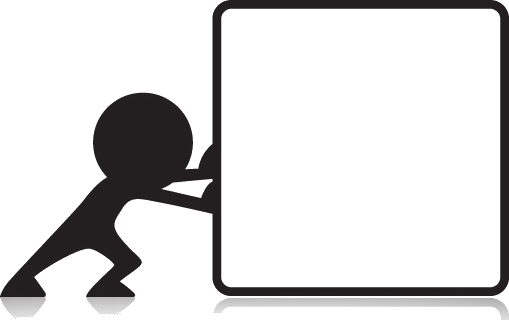 [Speaker Notes: La marchandise déposée sur le plancher d’un véhicule tend à demeurer en place. C’est l’oeuvre de la friction qui existe entre le plancher et la marchandise. Par contre, certains facteurs peuvent agir sur cette marchandise pour la faire bouger, par exemple, un plancher glacé, le poids de la marchandise, ou un freinage brusque.

Par conséquent, plus la marchandise est lourde, plus elle sera difficile à déplacer. Par contre, une fois en mouvement, elle sera plus difficile à arrêter (énergie accumulée).

Le principe fondamentale de l’arrimage consiste à augmenter la friction de la marchandise contre le plancher du véhicule, mais sans en augmenter le poids (si le poids n’est pas augmenté l’énergie ne l’est pas).]
L’arrimage et les lois de la physique
La valeur optimale
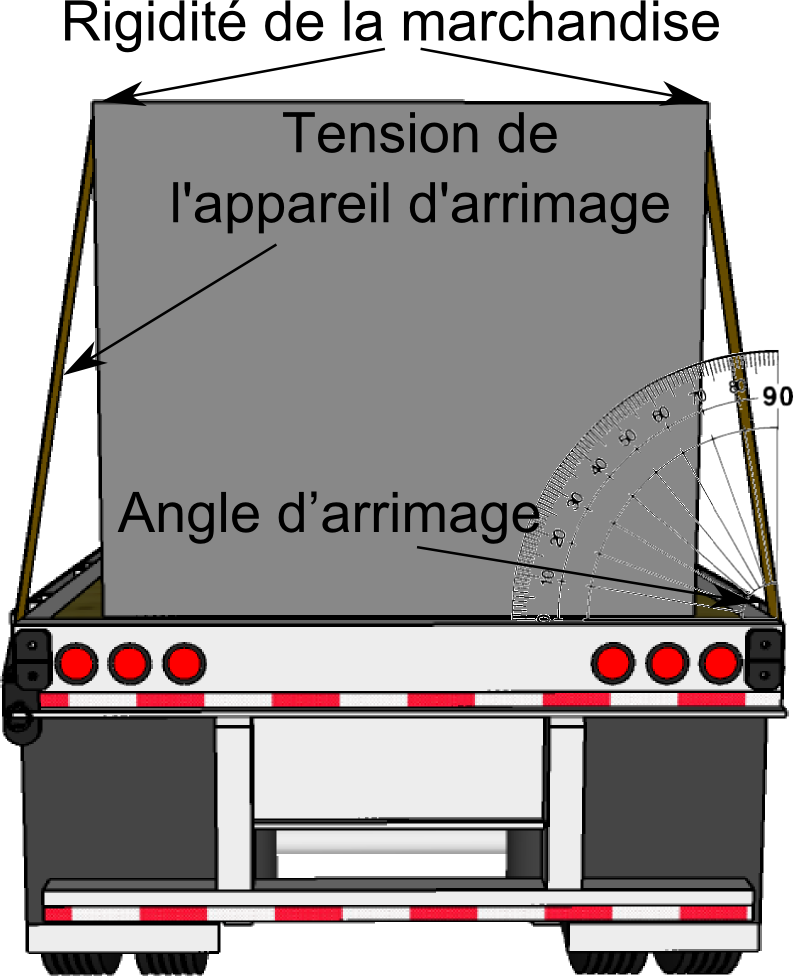 [Speaker Notes: La tension exercée par les appareils d’arrimage engendrent une force de pression sur la marchandise qui est transmise au sol et augmente la friction. Pour obtenir cette valeur optimale il faut;

que la marchandise soit assez rigide et ne puisse se déformer lors de la tension de l’appareil d’arrimage;

que l’angle d’arrimage soit entre 83 et 90°;

que l’appareil d’arrimage puisse se tendre correctement lors de sa mise en tension.]
L’arrimage et les lois de la physique
La valeur optimale
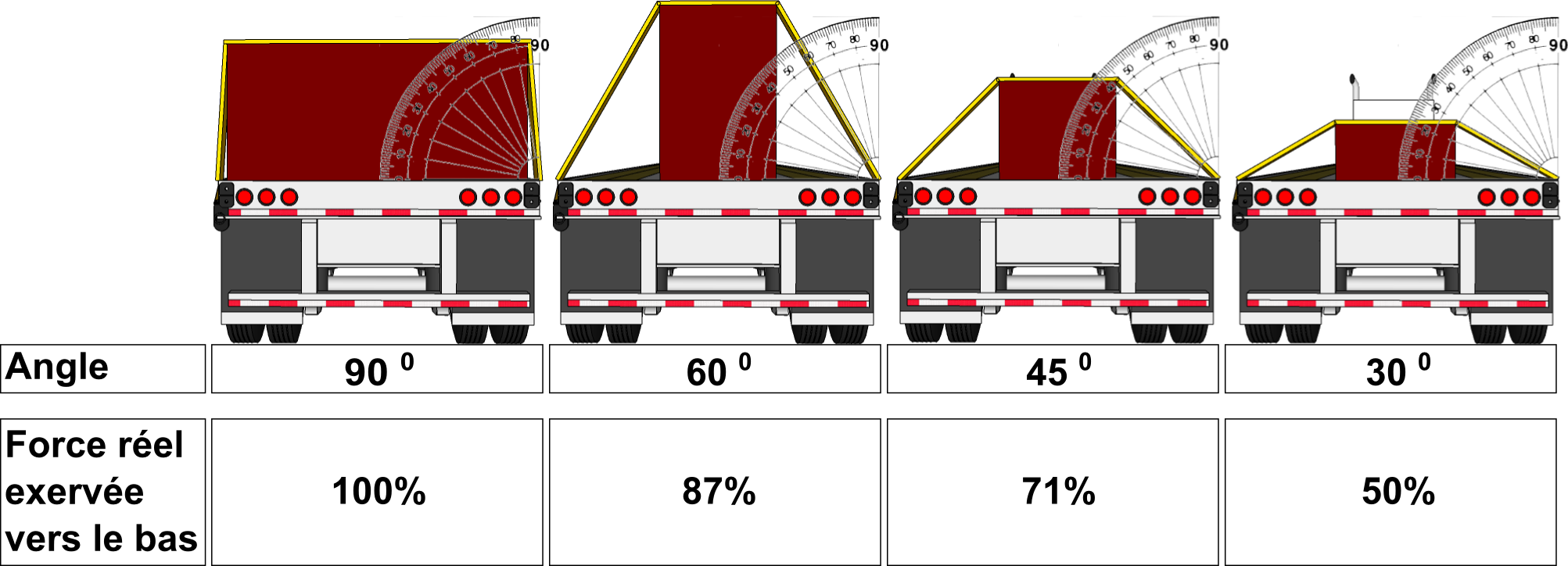 L’angle de l’appareil d’arrimage par rapport à l’horizontale affecte la valeur  de la force exercée vers le bas.
L’arrimage et les lois de la physique
La valeur optimale
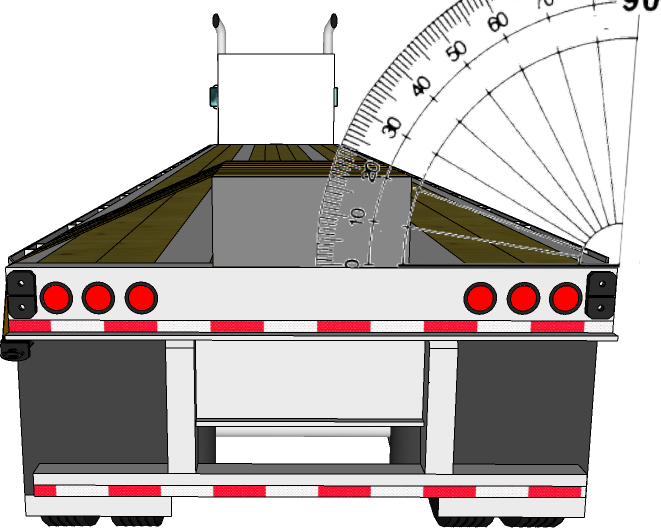 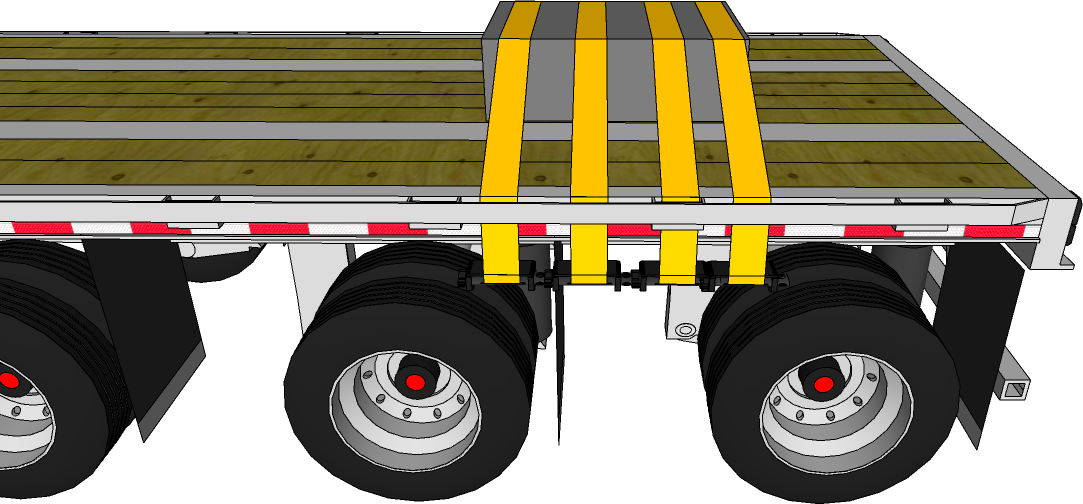 En résumé, si l’angle des appareils d’arrimage est insuffisant, il serait souhaitable d’ajouter des appareils d’arrimage supplémentaire afin d’obtenir la valeur optimale.
[Speaker Notes: Si on obtient que 50% de la valeur de la force exercée vers le bas quand un appareil est installé avec un angle de 30 degrés, il faut ajouter un appareil supplémentaire pour atteindre 100% de la force exercée vers le bas.]
L’arrimage et les lois de la physique
Votre jugement est primordial
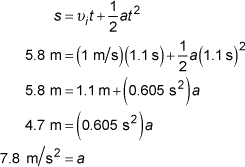 La friction
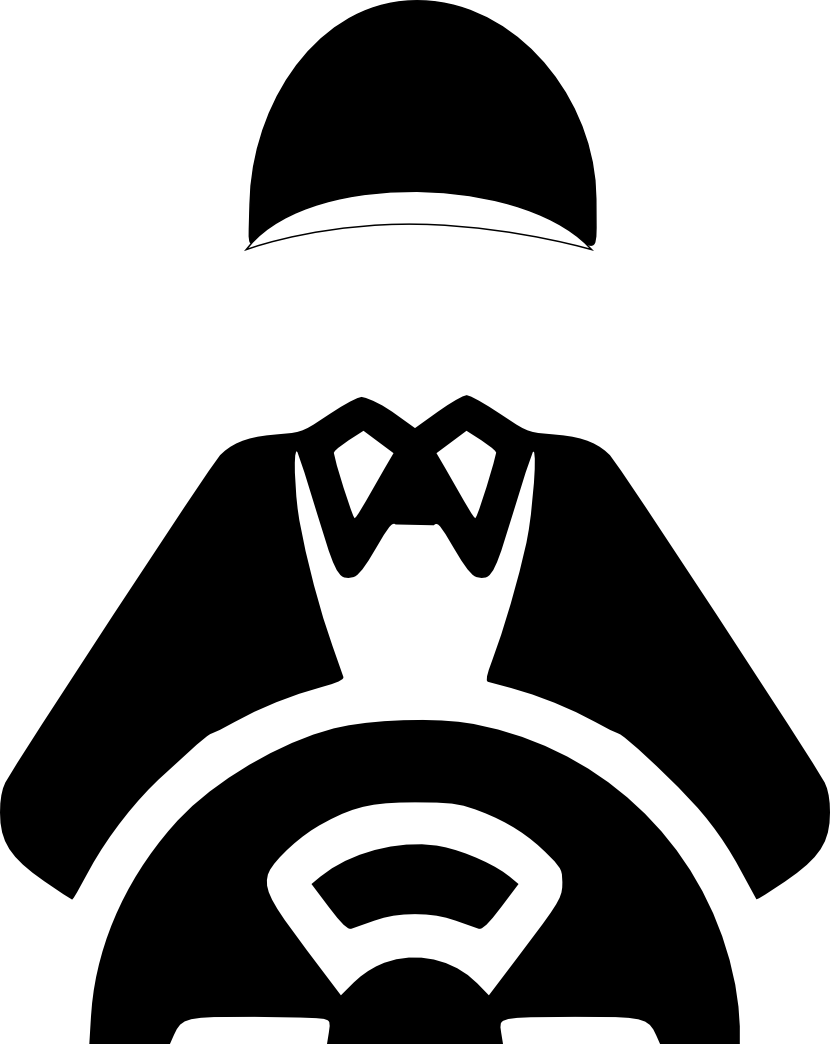 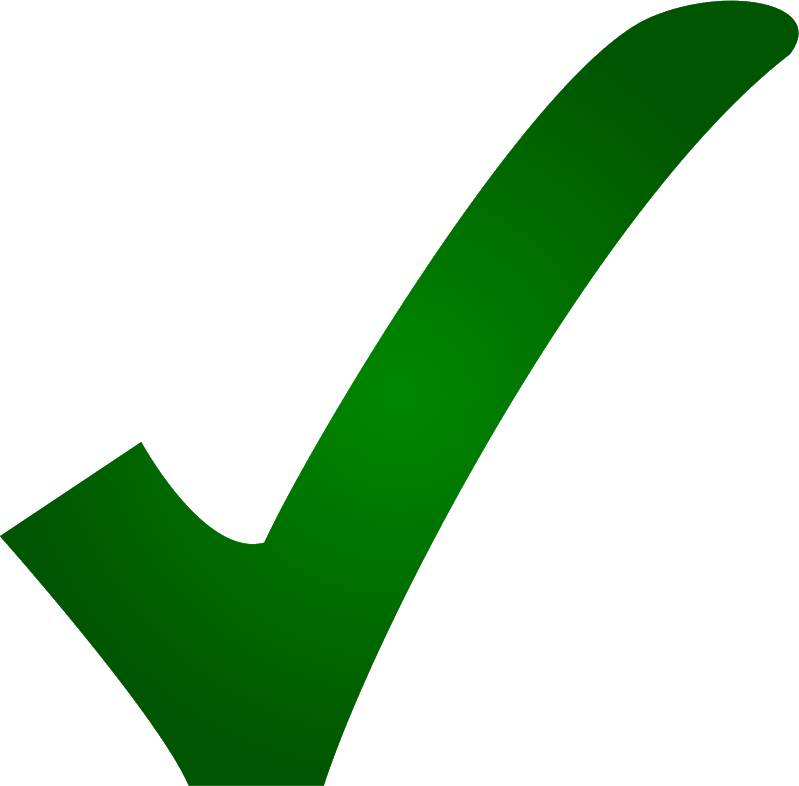 Il n’existe pas d’outil qui mesure le coefficient de friction de la marchandise à arrimer.
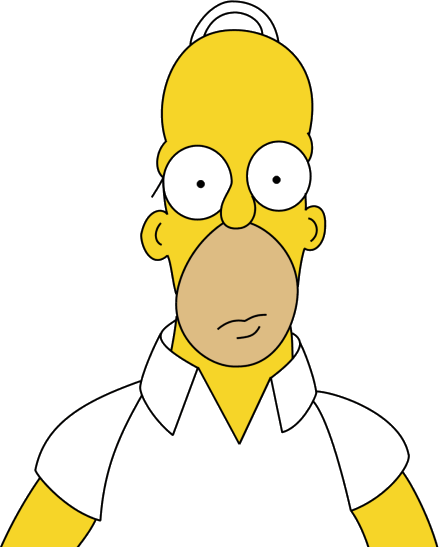 [Speaker Notes: En cas de doute, il faut mettre des appareils d’arrimage supplémentaires.]
L’arrimage et les lois de la physique
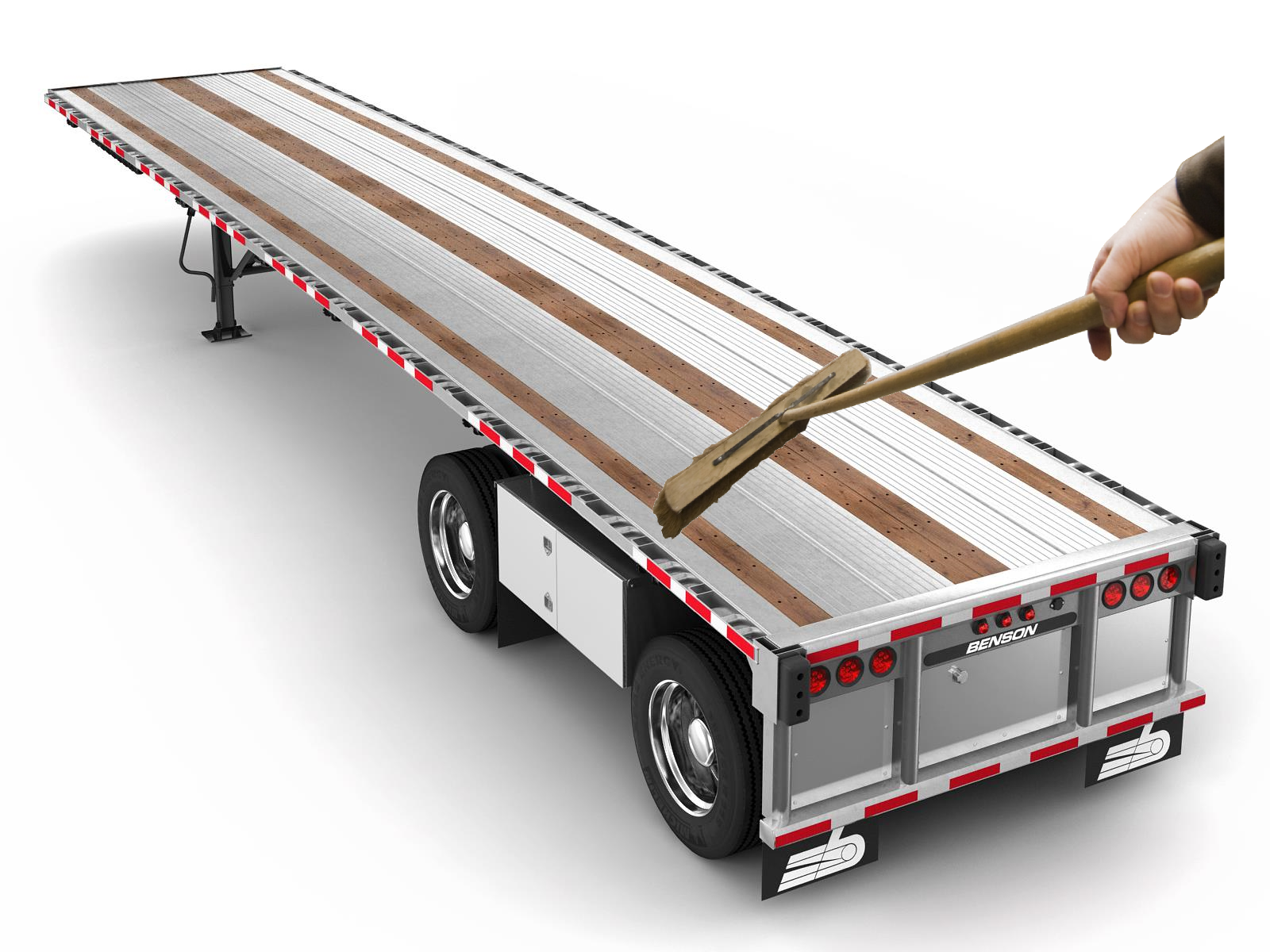 La friction
[Speaker Notes: Avant de procéder au chargement, il est important de nettoyer le plancher des particules qui pourraient le rendre glissant. Il faut le déneiger et déglacer. Utiliser du sel s’il le faut.]
L’arrimage et les lois de la physique
La friction
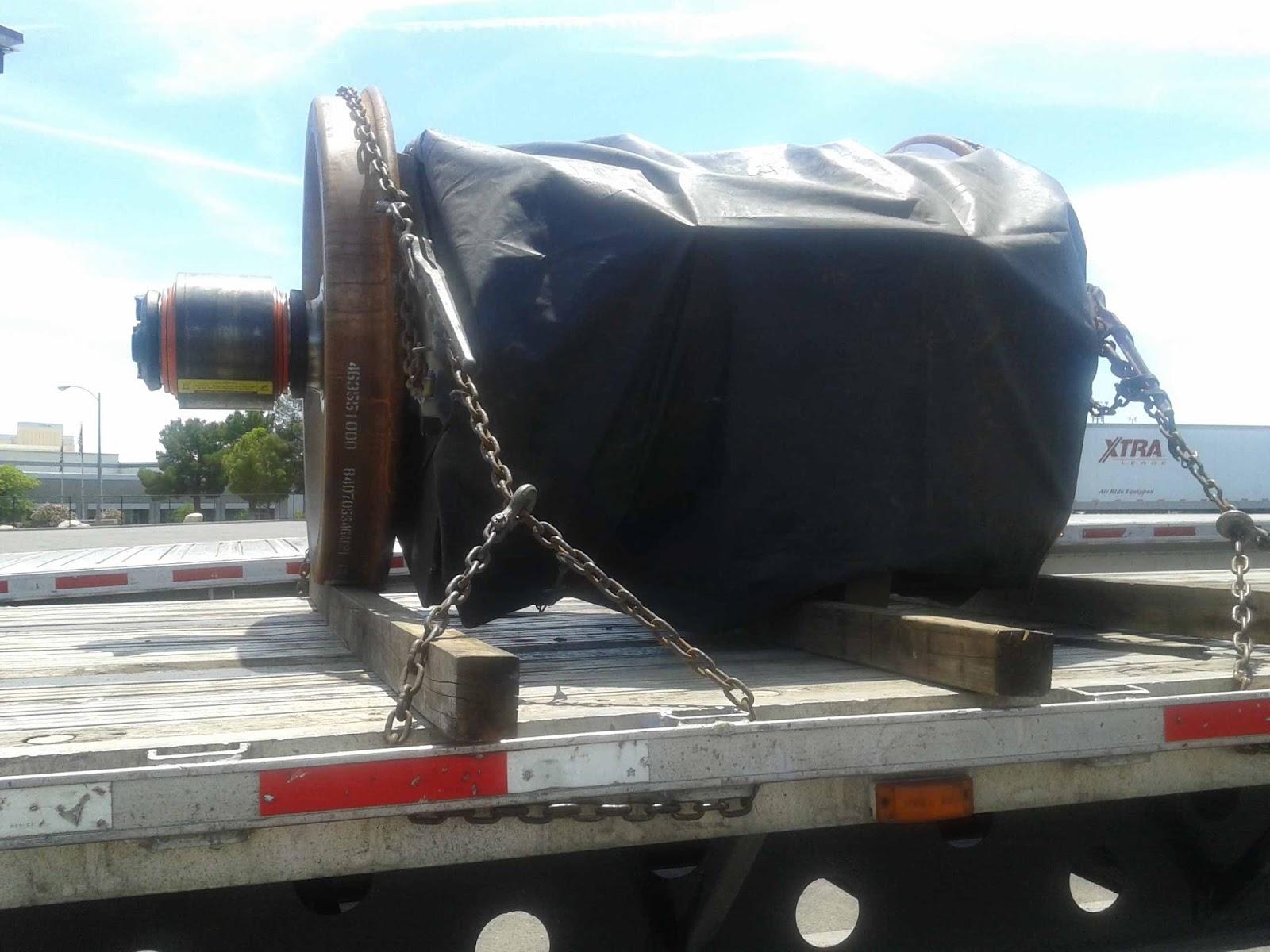 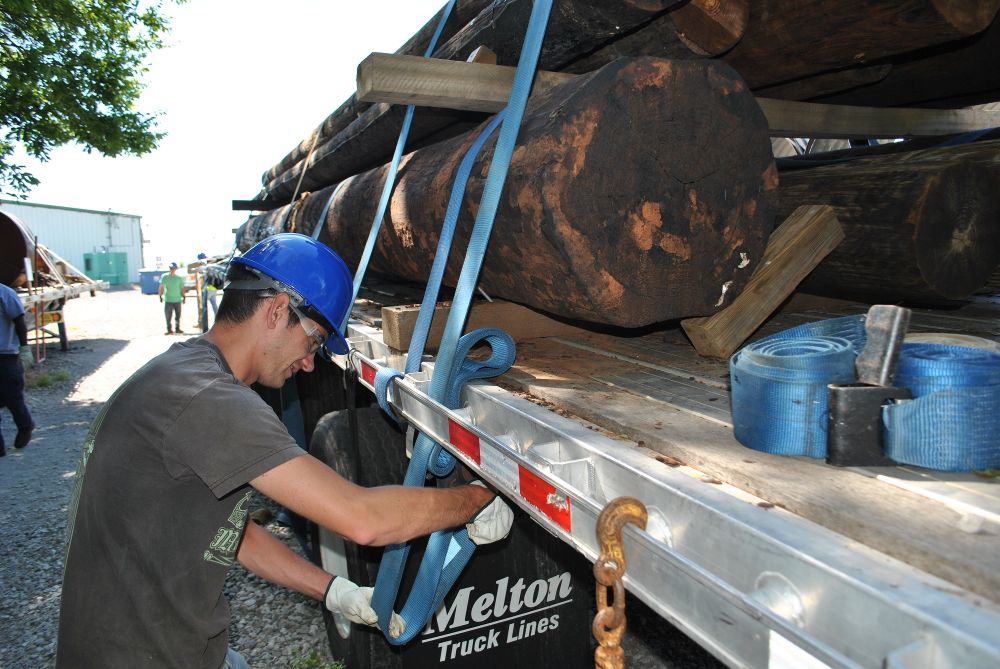 [Speaker Notes: Les cales d’espacement jouent deux rôles. Premièrement, elles servent à faciliter la manipulation de la marchandise par le chariot élévateur. Mais aussi, elles servent à concentrer la masse de la marchandise sur un plus petit espace. Il en résulte un coefficient de friction plus élevé, ce qui rend le déplacement de la marchandise plus difficile.]
L’arrimage et les lois de la physique
La friction
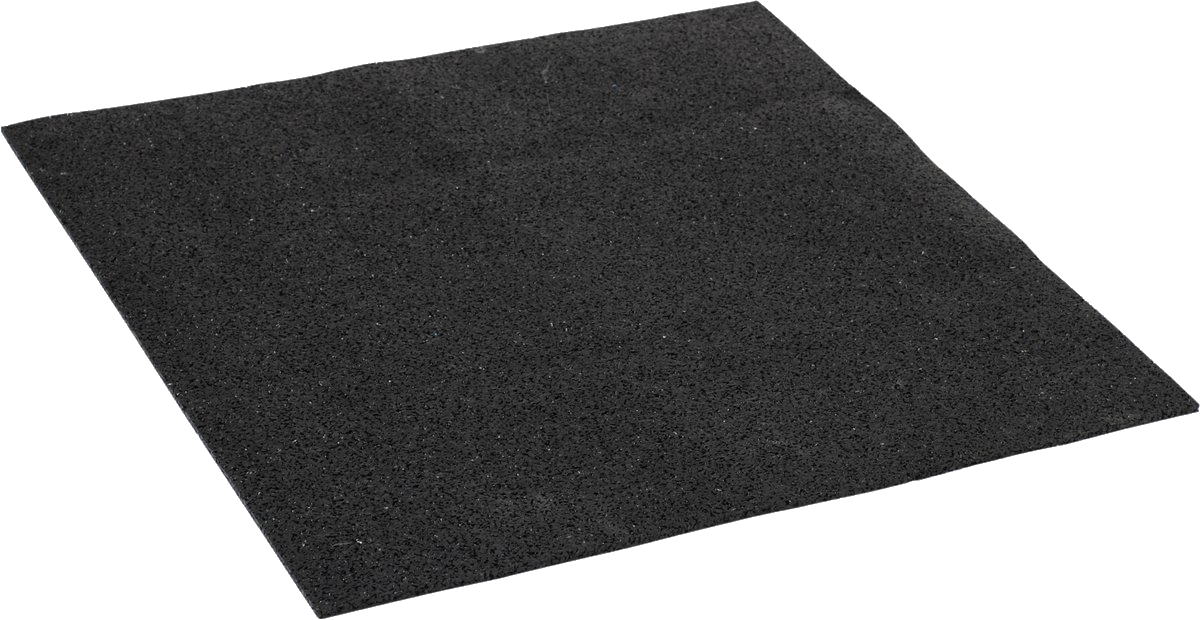 [Speaker Notes: Le tapis à haut coefficient de friction est largement utilisé dans le transport de rouleaux de papier. C’est un tapis de caoutchouc spécialement conçu pour augmenter le coefficient de friction entre la marchandise et le plancher du véhicule.]
Avons-nous rencontré nos objectifs ?
Reconnaître les dangers associés aux chargements et déchargements.
Identifier les lieux de chargements et déchargements en fonction du type de transport effectué.
Résoudre les interrogations liées à la disposition de la marchandise.
Identifier les forces physiques qui agissent sur la conduite selon la disposition du chargement et qui influencent la méthode d’arrimage.